LIPID METABOLISM
Stages And Reaction Steps Of Beta Oxidation Of Fatty Acids
Three Stages Of Beta Oxidation ForOxidation Fatty acid Palmitate
Stage I
Activation of 
Long Chain Fatty acid (Acyl Chain)
 To
 Acyl-CoA  In Cytosol

 Palmitate to Palmitoyl-CoA 
  			      In Cytosol
Stage II
Translocation of Activated Fatty acid  
From Cytosol into Mitochondrial Matrix 
Through Role of Carnitine 
(Carnitine Shuttle)
Stage III
Steps of Beta Oxidation Proper
In Mitochondrial Matrix
Oxidation Reaction
Hydration Reaction
Oxidation Reaction
Cleavage Reaction
Stage IActivation Of Fatty acidIn Cytosol Is a Preparative Phase
Site Of Fatty acid Activation
Fatty acid(Acyl Chain) is activated in Cytosol to Acyl-CoA .
Requirements of FA Activation
Enzyme: 
Thiokinase /Acyl CoA Synthetase
Coenzymes/Cofactors:
CoA-SH derived from Pantothenic acid
ATP 
Magnesium ions (Mg++)
CoezymeA (CoA-SH) Activates Fatty Acids for Beta Oxidation
CoA Helps in 
Activation of Fatty Acid
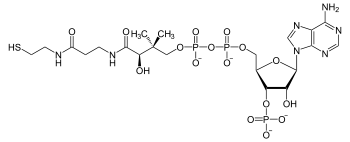 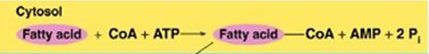 A long chain Fatty acid is termed as Acyl chain.

Every Fatty acid which undergoes β Oxidation of Fatty acid is first activated to Acyl-CoA.
Activation of a
Fatty acid means:
Linking of Acyl Chain to Coenzyme A to form Acyl-CoA with a high energy bond.
During Activation of 
Fatty acid (Acyl Chain)

‘H’ of CoA-SH (Coenzyme A) is substituted by Acyl chain

To form CoA-S Acyl, i.e. Acyl-CoA an activated Fatty acid.
Thus CoenzymeA is a carrier of Acyl chain in an activated fatty acid.
Steps Of Fatty Acid Activation
Activation Of a Fatty Acid Is ATP DependentConverts ATP to AMPHence  Requirement is equivalent to 2 ATPs
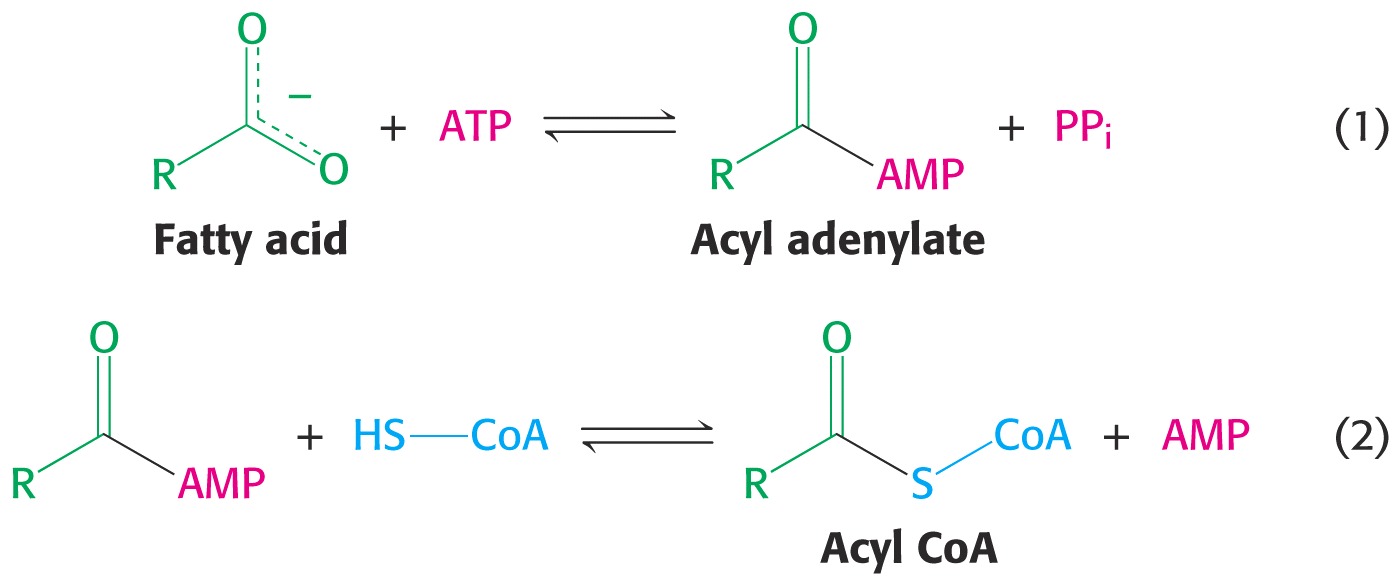 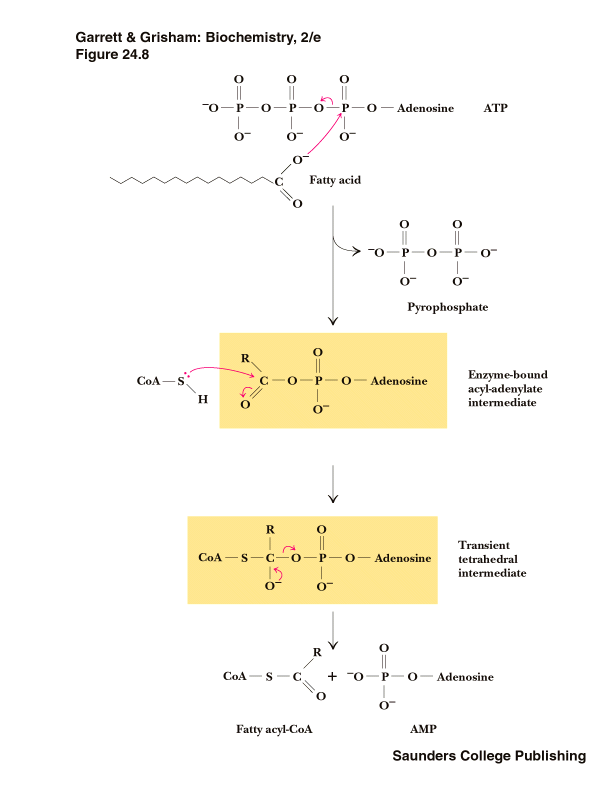 Acyl-CoA Synthetase/
Fatty Acid Thiokinase
 condenses Fatty acids with CoA, with simultaneous hydrolysis of ATP to AMP and PPi
An Acyl-CoA is an activated energetic compound having high energy bond in it.
Thus formation of Acyl–CoA is an expensive energetically
Fatty acid Activation
Activation of Fatty acids is esterification of Fatty acid with Coenzyme A
In presence of Acyl-CoA Synthetase (Thiokinase) forming an activated Fatty acid as Acyl-CoA.
This process is ATP-dependent, & occurs in 2 steps.
During the activation of Fatty acid ATP is converted to AMP  and ppi.

Two high energy bonds of ATP are cleaved and utilized in this activation which is equivalent to 2 ATPs.
Subsequent hydrolysis of PPi  from ATP drives the reaction strongly forward. 
Note the Acyl- Adenylate is an intermediate in the mechanism.
There are different Acyl-CoA Synthetase for fatty acids of different chain lengths.
Activated Fatty Acid (Acyl-CoA)  is a High Energy Compound Which Facilitates Second Stage Of Beta Oxidation Of Fatty Acid
Stage IITranslocation Of Acyl-CoA From Cytosol Into Mitochondrial MatrixWith The Help Of Carnitine
β-oxidation proper occurs in Mitochondrial matrix.
CoA is a complex structure.
CoA part of Palmitoyl-CoA is impermeable to inner membrane of Mitochondria
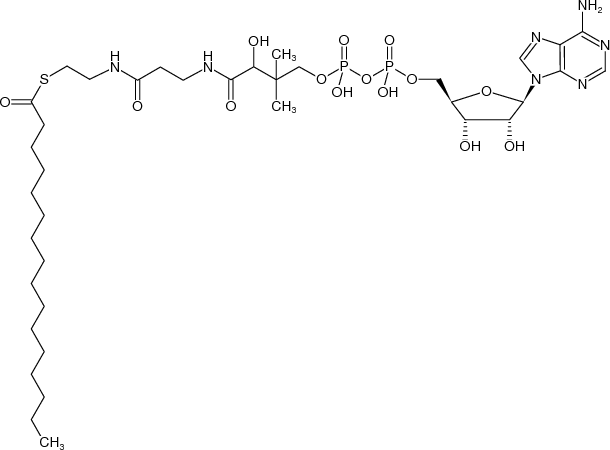 Long-chain Fatty acids more than 12 Carbon atoms cannot be directly translocated into the Mitochondrial matrix.

However short chain Fatty acids are directly translocated into the Mitochondrial matrix
To translocate an activated long chain Fatty acid (Acyl-CoA) from cytosol to mitochondrial matrix 

Across mitochondrial membrane operates a specialized Carnitine Carrier System.
What Is Carnitine?
Carnitine is a functional, Non Protein Nitrogenous (NPN) substance.
Carnitine is biosynthesized in the body by amino acids Lysine and Methionine.
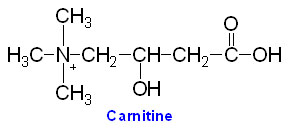 Long chain Acyl CoA traverses an inner mitochondrial membrane with a special transport mechanism called Carnitine Shuttle.
Significance Of Acyl-CoA Formation
High energy bond of Acyl-CoA releases high energy which helps in condensation of Acyl with Carnitine for further translocation.
Mechanism Of Carnitine In Transport Of Fatty Acyl CoA From Cytosol To Mitochondrial Matrix
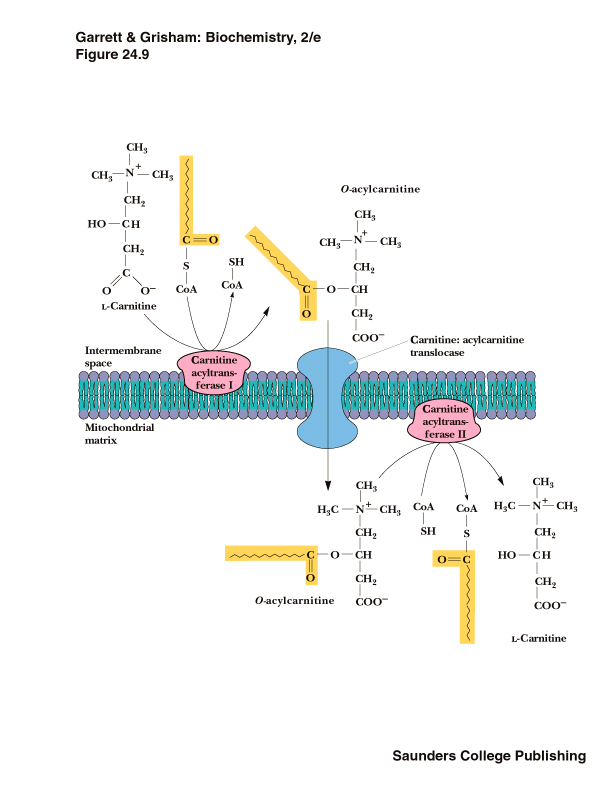 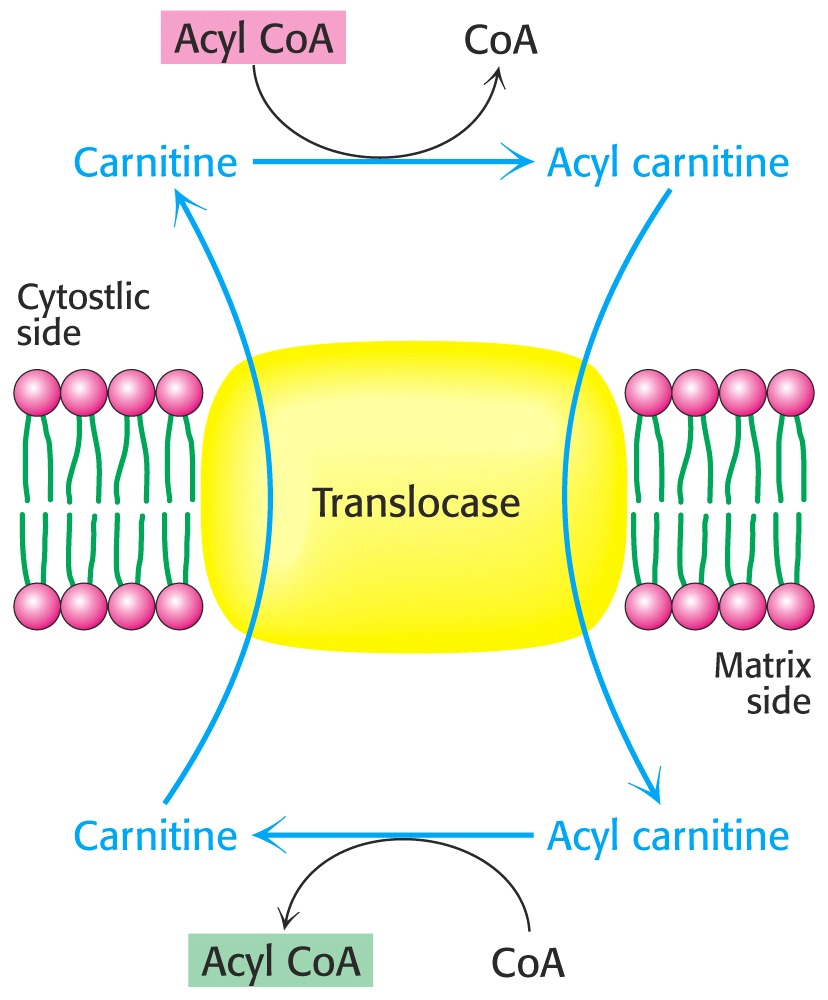 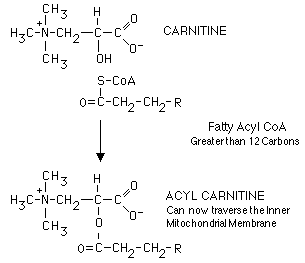 Acyl-CoA a high energy compound cleave its high energy bond in second stage.

Bond energy released is used up for linking Carnitine to Acyl chain to form Acyl-Carnitine.
Long-chain FA are converted to Acyl Carnitine and are then transported  

Acyl-CoA  are reformed inside an inner membrane of   mitochondrial matrix.
Acyl groups from Acyl-COA is transferred to Carnitine to form Acyl- Carnitine catalyzed by Carnitine Acyl Transferase I (CAT I)

CAT I is present associated to outer mitochondrial membrane
.
Acylcarnitine is then shuttled across an inner mitochondrial membrane by a Translocase enzyme.
Acyl group is linked to CoA of Mitochondrial pool  in mitochondrial matrix by Carnitine Acyl Transferase II (CAT II)  to regenerate Acyl-CoA in mitochondrial matrix.


Finally, Carnitine is returned to cytosolic side by Protein Translocase, in exchange for an incoming Acyl Carnitine.
Points To Remember
Cell maintains two separate pools of Coenzyme-A:
Cytosolic pool of CoA
Mitochondrial pool of CoA
CoA is complex structure cannot transport across Mitochondrial membrane

CoA linked to Fatty acid in Mitochondria is different from that CoA used for Fatty acid activation.
Translocation of Palmitoyl-CoAAcross Mitochondrial Membrane
ATP + CoA
AMP + PPi
palmitate
palmitoyl-CoA
ACS
CPT-I
[1]
[2]
CoA
palmitoyl-carnitine
carnitine
Cytoplasm
OUTER
MITOCHONDRIAL
MEMBRANE
palmitoyl-CoA
Intermembrane
Space
Activation of Palmitate to Palmitoyl CoA and conversion to Palmitoyl Carnitine
palmitoyl-CoA
CoA
Palmitoyl-Carnitine
Carnitine
CAT
[3]
CPT-I
CPT-II
Carnitine
[4]
palmitoyl-CoA
CoA
Intermembrane Space
INNER
MITOCHONDRIAL
MEMBRANE
Matrix
palmitoyl-carnitine
Mitochondrial uptake via of Palmitoyl-Carnitine via the Carnitine-Acylcarnitine Translocase (CAT)
ATP + CoA
AMP + PPi
palmitate
palmitoyl-CoA
CAT
[3]
CPT-I
[2]
CoA
CPT-II
palmitoyl-carnitine
Carnitine
Cytoplasm
OUTER
MITOCHONDRIAL
MEMBRANE
ACS
[1]
Intermembrane
Space
palmitoyl-CoA
INNER
MITOCHONDRIAL
MEMBRANE
carnitine
palmitoyl-carnitine
Matrix
[4]
palmitoyl-CoA
CoA
Carnitine-mediated transfer of the fattyAcyl moiety into the mitochondrial matrix is a 3-step process: 
1. Carnitine Palmitoyl Transferase I, an enzyme on the cytosolic surface of the outer mitochondrial membrane, transfers a fatty acid from CoA to the OH on Carnitine. 
2. An Translocase/Antiporter in the inner mitochondrial membrane mediates exchange of Carnitine for Acylcarnitine.
3. Carnitine Palmitoyl Transferase II, an enzyme within the matrix, transfers the fatty acid from Carnitine to CoA. (Carnitine exits the matrix in step 2.) 
The fatty acid is now esterified to CoA in the mitochondrial matrix.
Stage III
Steps of Beta Oxidation Proper/Cycle
In Mitochondrial Matrix

Oxidation Reaction
Hydration Reaction
Oxidation Reaction
Cleavage Reaction
Site/Occurrence Of β – Oxidation Proper
In Mitochondrial Matrix of Cells.

After translocation of Acyl-CoA in Mitochondrial matrix.
Mechanism Of Reactions Of Beta Oxidation Proper of Palmitoyl-CoA
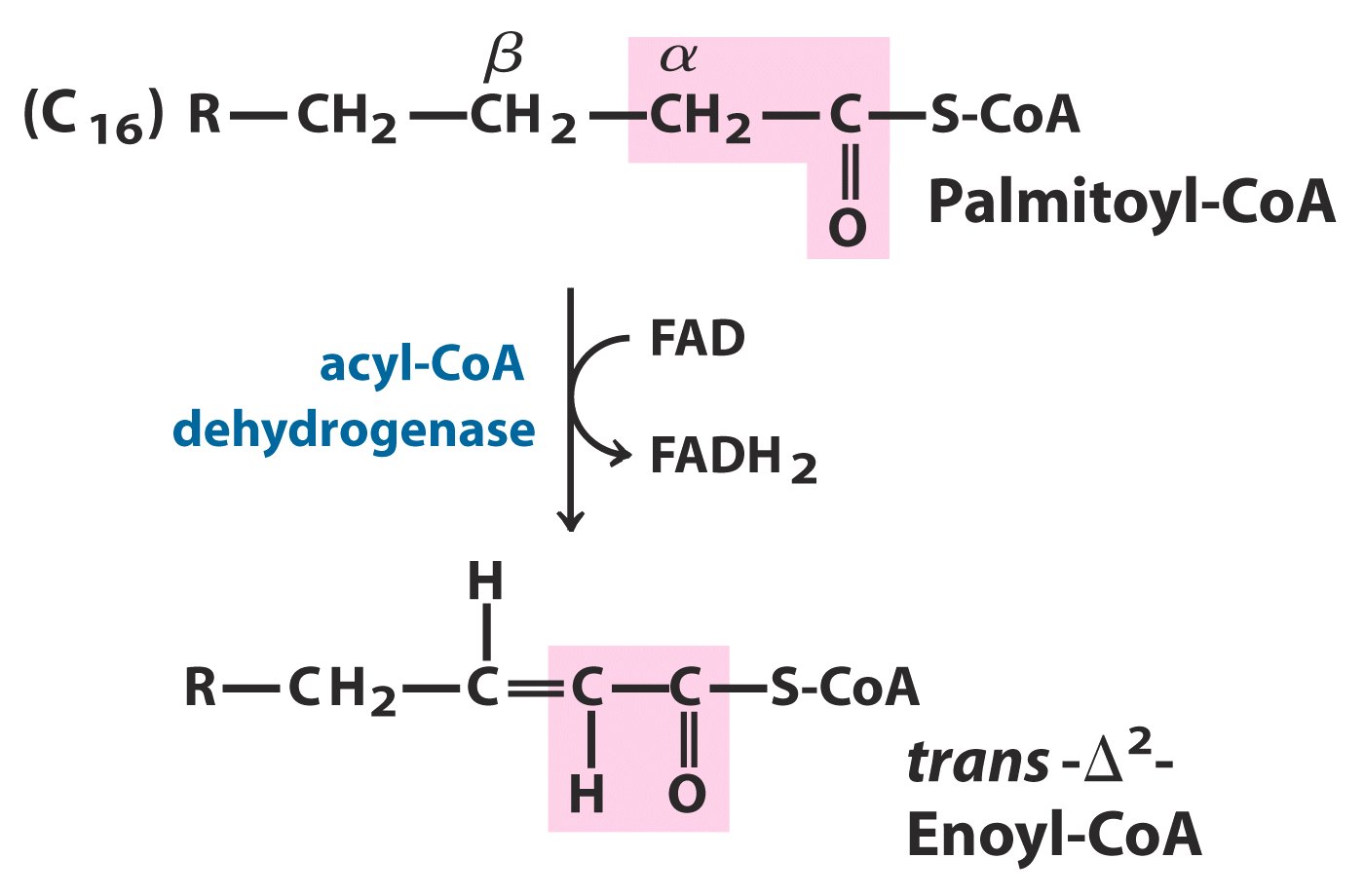 Step I: Oxidation by 
FAD linked  Acyl CoA  Dehydrogenase
Step II: Hydration by Enoyl CoA Hydratase 
Step III: Oxidation by NAD linked 
 βeta Hydroxy Acyl CoA Dehydrogenase
Step IV: Thiolytic  Cleavage by Keto Thiolase
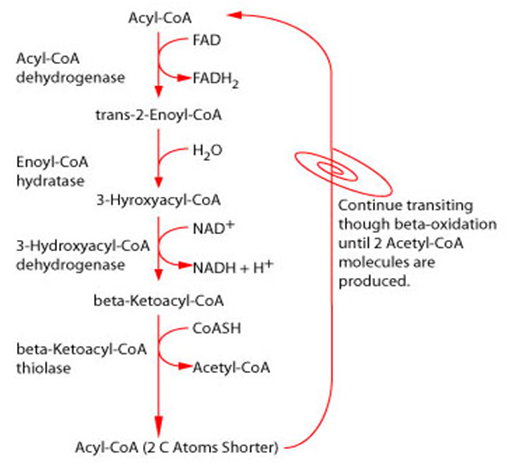 Palmitoylcarnitine
respiratory chain
Palmitoylcarnitine
Palmitoyl-CoA
FAD
oxidation
FADH2
H2O
hydration
NAD+
recycle
6 times
oxidation
NADH
cleavage
CoA
CH3-(CH)12-C-S-CoA
+ Acetyl CoA
Citric
acid 
cycle
O
2 CO2
Carnitine
translocase
inner mitochondrial
membrane
matrix side
1.5 ATP
2.5 ATP
-Oxidation of Palmitoyl CoA
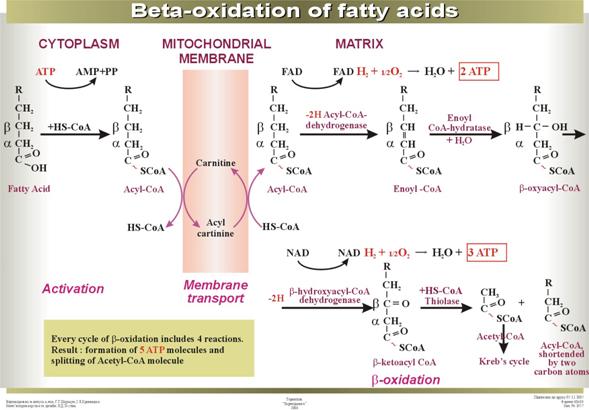 Strategy of First 3 reactions of Beta Oxidation proper is to
Create a Carbonyl group (C=O) on -Carbon atom (CH2) of a Fatty acid.
This weakens bond between α and β Carbon atoms of Fatty acid.
Fourth reaction cleaves "-Keto ester" in a reverse Claisen condensation reaction.
Products of Each turn/cycle of beta oxidation proper are : 
Acetyl-CoA  
Acyl-CoA with two carbons shorter
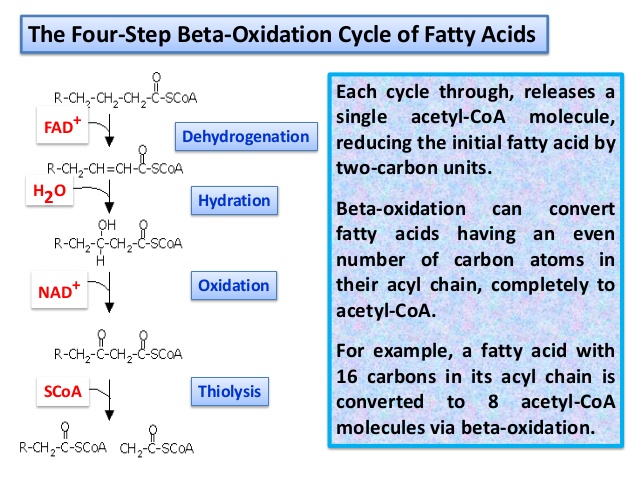 Step 1Role Of Acyl-CoA Dehydrogenase
To Bring
Oxidation of the C-C bond  
of Fatty acid
Acyl CoA Dehydrogenase is a FAD linked Enzyme (Flavoprotein)
Acyl CoA Dehydrogenase catalyzes Oxidation reaction
Where there is a removal of Hydrogen from alpha and beta carbon atoms of Acyl-CoA.
There forms a double bond between C α-C β / C2 and C3 of Fatty Acid.
The product of this oxidation reaction is α-β Unsaturated Acyl CoA /Trans Enoyl CoA.
Coenzyme FAD is the temporary hydrogen acceptor in this oxidation reaction .
The reduced FADH2 is generated by oxidation reaction of Acyl CoA Dehydrogenase.
FADH2 is then reoxidized, after its enter into  Electron Transport Chain
Mechanism of Acyl CoA Dehydrogenase involves :
Proton Abstraction/Removes Hydrogen
Double bond formation  
Hydride removal by FAD
Generation of reduced FADH2
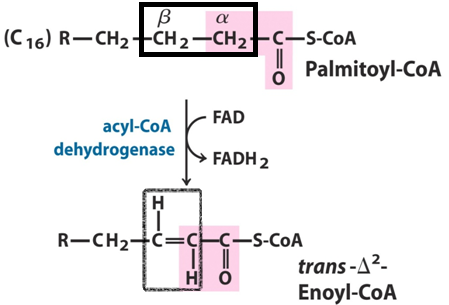 FADH2 is oxidized by entering into ETC.
Electrons  from FADH2 are passed to Electron transport chain components, 
Coupled with phosphorylation to  generate 1.5 ATP
   (By Oxidative Phosphorylation).
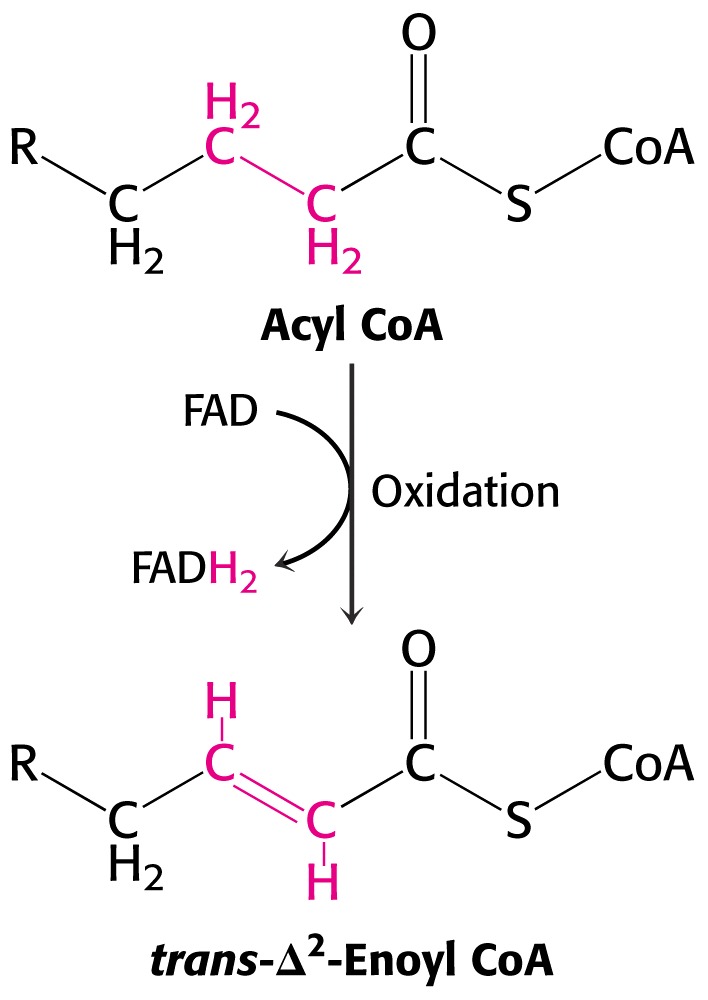 Acyl-CoA Dehydrogenase
There are different Acyl-CoA Dehydrogenases :
Short  Chain Fatty acids (4-6 C), 
Medium Chain Fatty Acids (6-10 C),
Long (12-18 C) and very long (22 and more)chain Fatty acids.
Inhibitor Of Acyl CoA Dehydrogenase
Acyl CoA Dehydrogenase is inhibited by a Hypoglycin (from Akee fruit)
Step 2 Role Of Enoyl CoA Hydratase
To add water across the double bond 
Cα = Cβ of Trans-Enoyl-CoA 
Saturate the double bond of Enoyl-CoA
Generate Hydroxyl group at beta carbon
Enoyl-CoA Hydratase catalyzes stereospecific hydration of the trans double bond
It adds water across the double bond at C2 and C3 of Trans Enoyl CoA
This hydration reaction generates Hydroxyl (OH) group at beta carbon atom of FA
Converts Trans-Enoyl-CoA to 
  L β-Hydroxyacyl-CoA
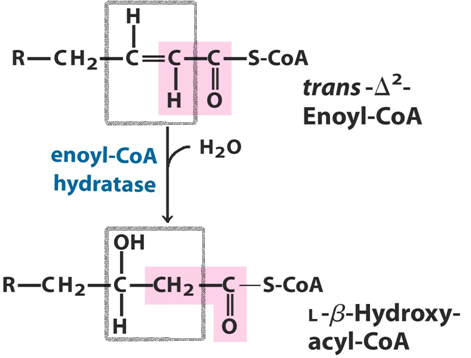 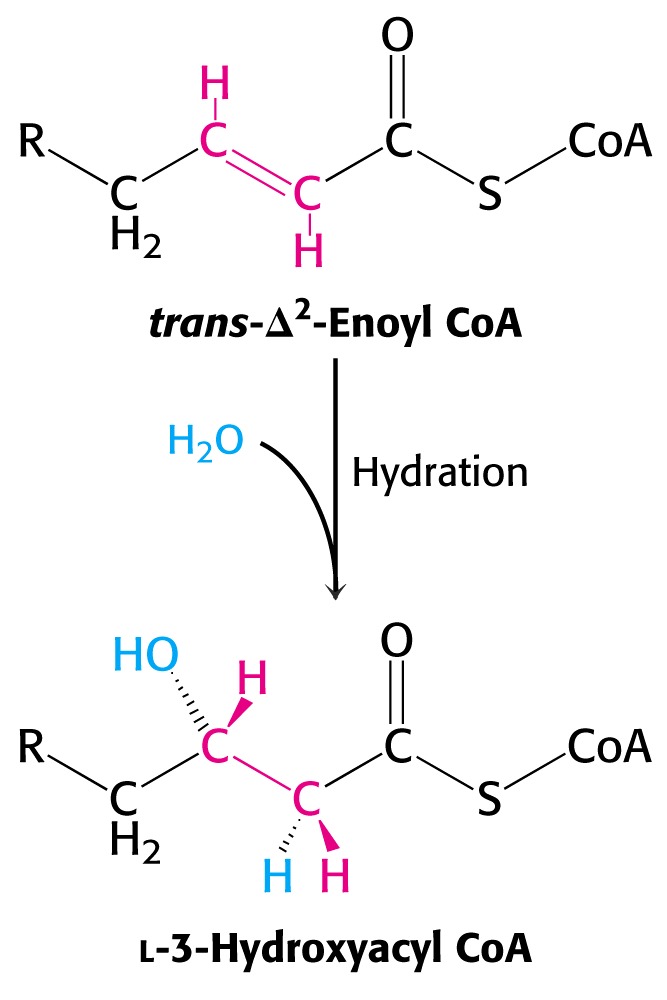 Step 3 Role OfHydroxyacyl-CoA Dehydrogenase
To Oxidizes the -Hydroxyl Group  of 
 β-Hydroxyacyl-CoA
And 
Transform it into
β-Ketoacyl-CoA
β-Hydroxyacyl-CoA Dehydrogenase is NAD+ dependent
It catalyzes specific oxidation of the Hydroxyl group in the b position (C3) to form a ketone group.
NAD+ is the temporary electron acceptor for this step which generates reduced form NADH+H+
The oxidation of 
 β-Hydroxyacyl CoA  produces a product  β- Ketoacyl-CoA.
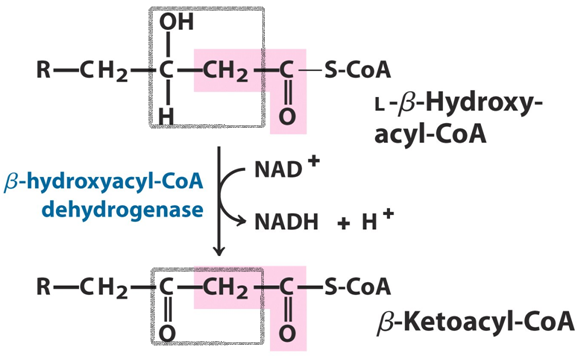 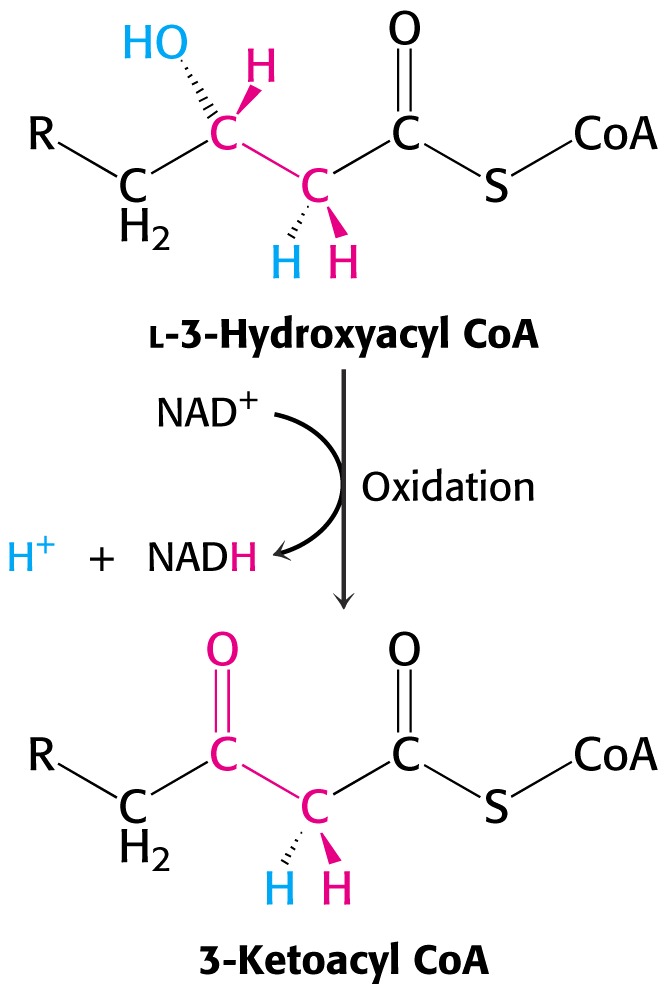 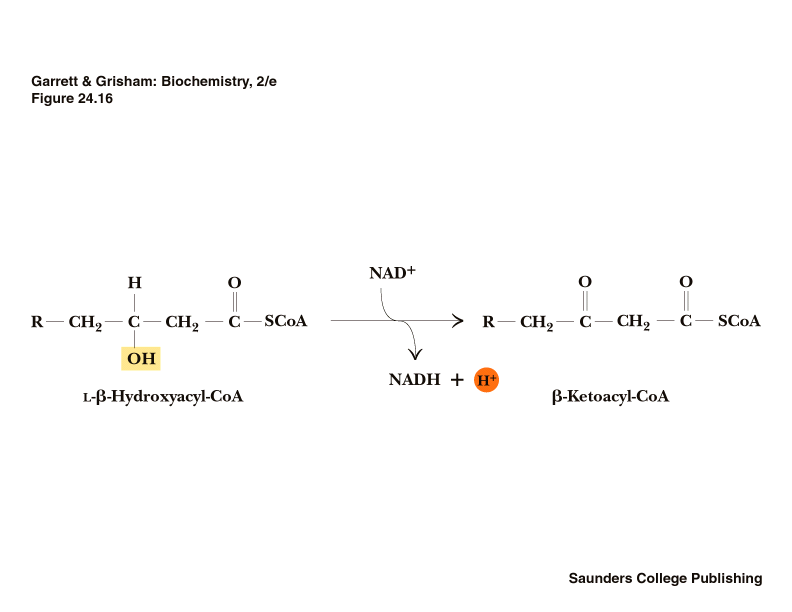 Step 4 Role Of b- Ketothiolase /Thiolase
Catalyzes Thiolytic cleavage of the 
two carbon fragment 
by splitting the 
bond between α and β carbons
An enzyme -Keto Thiolase  attacks the -carbonyl group of β-Ketoacyl-CoA.
This results in the cleavage of the
  Cα-Cβ bond. 
Releases Acetyl-CoA(2C) and an Acyl-CoA (-2carbons shorter ).
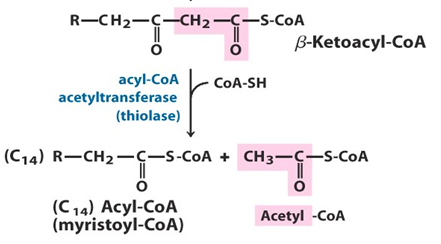 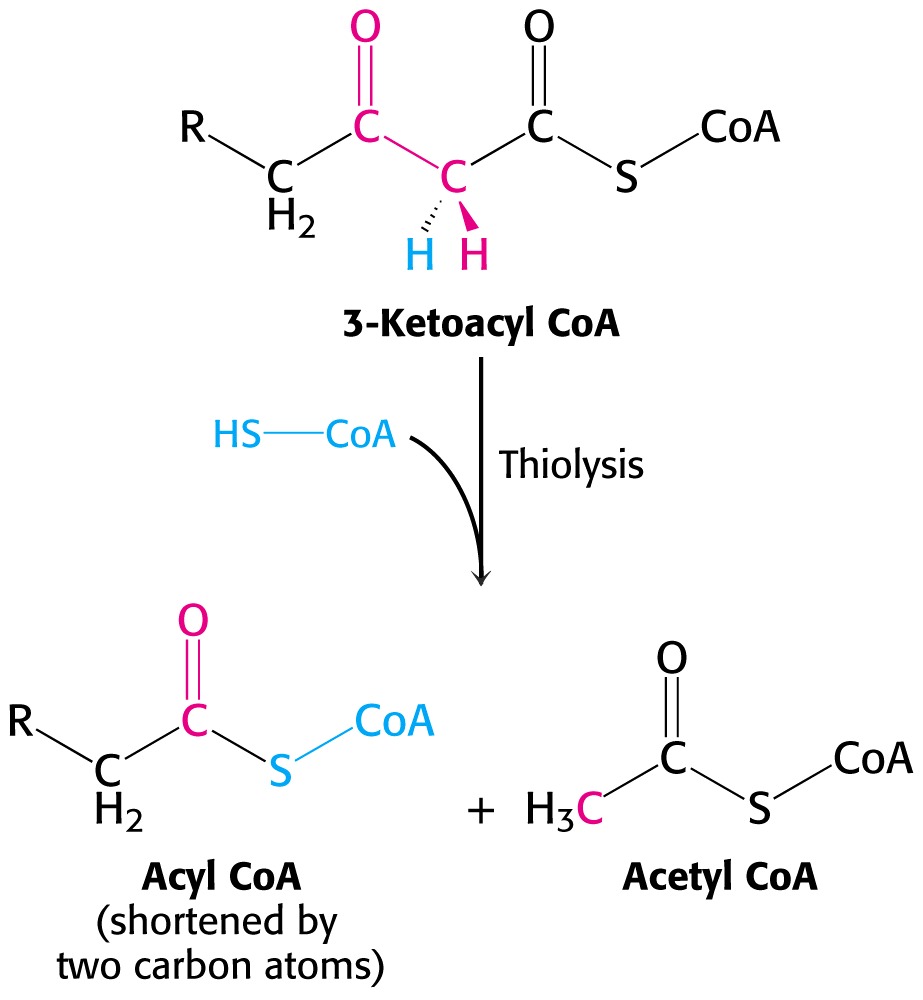 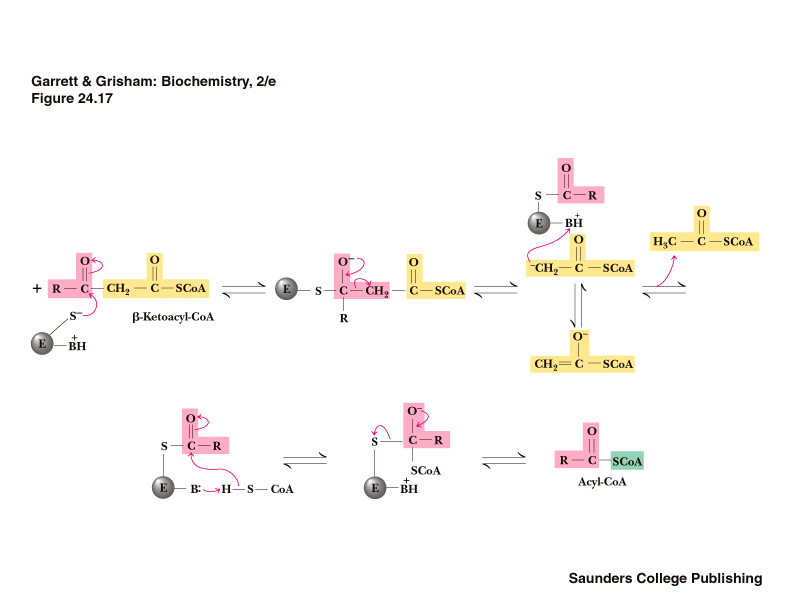 Repetitions Of 4 Steps Of Beta Oxidation Proper
The b-oxidation proper pathway is cyclic. 
4  Steps of Beta Oxidation proper are repeated 
Till whole chain of Fatty acid is oxidized completely.
Product, 2 carbons shorter Acyl -CoA, 
Is input to another round/turn of the beta oxidation proper pathway.
Acyl CoA molecule released at end of Beta Oxidation

Is the substrate for the next round of oxidation starting with Acyl CoA Dehydrogenase. 

Repetition continues until all the carbon atoms of the original Fatty acyl CoA are converted to Acetyl CoA.
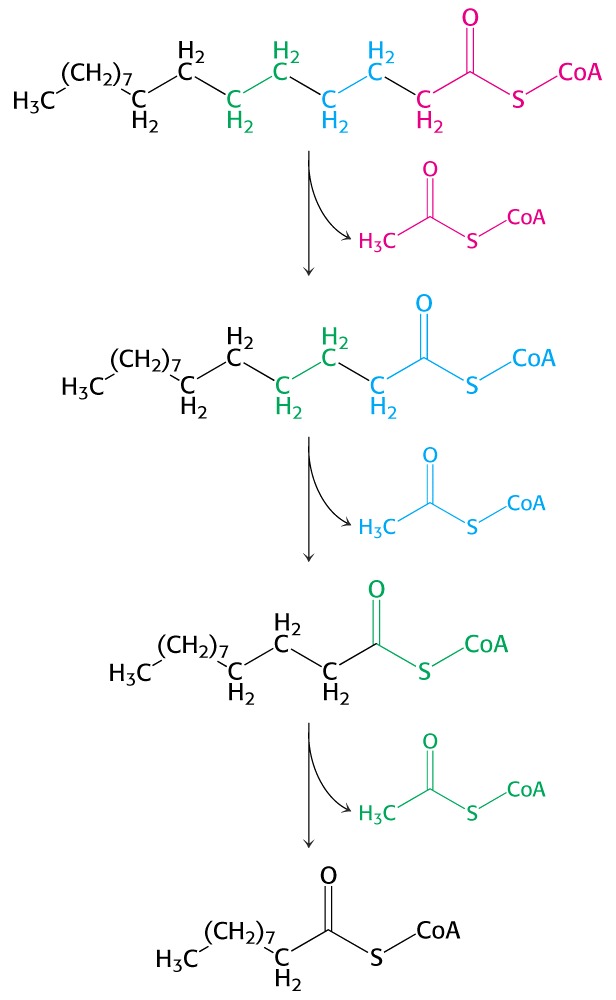 The shortened Acyl CoA then undergoes another cycle of beta oxidation
The number of beta oxidation cycles:    
n/2-1, where  n – the number of carbon atoms
Products Of Each Turn Of Beta Oxidation Proper
Each turn/cycle  of β oxidation proper  generates one molecule each of:                              
FADH2
NADH+H+
Acetyl CoA 
Fatty Acyl CoA ( with 2 carbons shorter each round)
Steps Of -Oxidation  Proper of Fatty Acids ContinuesWithA Repeated Sequence of 4 Reactions  TillA Long Fatty Acyl Chain Is Completely Oxidized
For an oxidation of Palmitic acid through beta oxidation
 7 turns/cycles of beta oxidation proper steps occur.
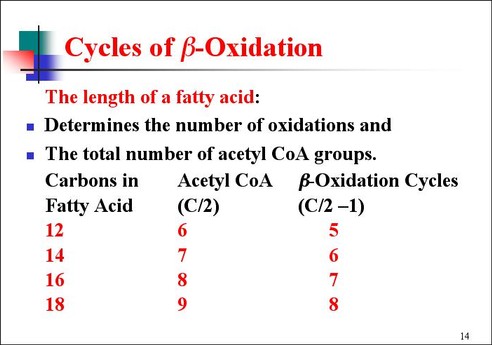 Beta Oxidation
Fates of the products of β-oxidation of Fatty Acid
NADH+H+ and FADH2 - are reoxidized in ETC to generate ATP
Acetyl CoA - Enters the Citric acid cycle(TCA cycle) for its complete oxidation.
Acyl CoA – Undergoes the next turn/cycle of β oxidation proper.
Complete Oxidation Of Fatty Acids
Fatty Acid 

                               β Oxidation 
 
Acetyl CoA +ATP


                           TCA Cycle


CO2 +H2O and ATP
Fatty acid is activated and oxidized via Beta Oxidation in specific number of cycles depending upon chain length.
Acetyl CoA an end product of Beta oxidation of Fatty acid 
Is further completely oxidized via TCA cycle.
1
Palmitoylcarnitine
respiratory chain
Palmitoylcarnitine
Palmitoyl-CoA
FAD
oxidation
FADH2
H2O
hydration
NAD+
recycle
6 times
oxidation
NADH
cleavage
CoA
CH3-(CH)12-C-S-CoA
+ Acetyl CoA
Citric
acid 
cycle
O
2 CO2
Carnitine
translocase
inner mitochondrial
membrane
matrix side
1.5 ATP
2.5 ATP
Figure 4.  Processing and 
-oxidation of Palmitoyl CoA
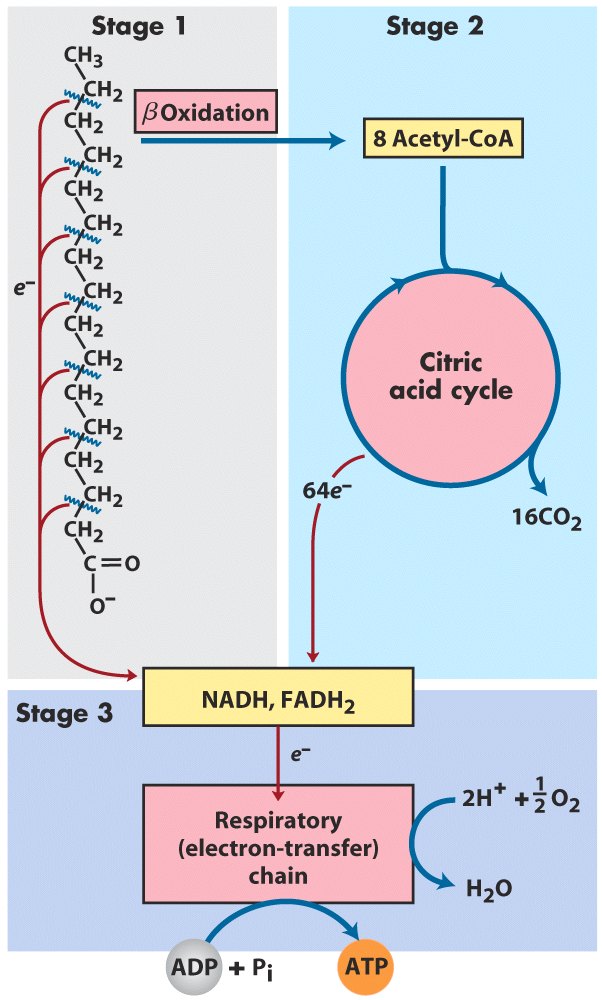 Β-OxidationOverall Flow
[Speaker Notes: Stage one is β-oxidation breaking palmitic acid (here) to acetyl-S-CoA and NADH and FADH2.  Each acetyl-S-CoA can enter the CAC to produce more NADH and FADH2.  All the NADH and FADH2 produced is then oxidized by the respiratory electron transport to generate the proton motive force that produces ATP.  As you can see in Stage 1 each round of β-oxidation produces one acetyl-S-CoA and leaves the fatty-acyl-S-CoA two carbons shorter…see next slide.]
Lipoproteins
(Chylomicrons 
or VLDL)
L
FABP
[2]
P
FA
L
TCA
acetyl-CoA
[7]
cycle
A
[3]
[4]
C
-oxidation
FA
FA
[6]
S
FA
FA
albumin
acyl-CoA
acyl-CoA
FABP
FA
FABP
[5]
carnitine
transporter
[1]
from
fat
cell
MITOCHONDRION
CAPILLARY
CYTOPLASM
cell membrane
FA = fatty acid
LPL = lipoprotein lipase
FABP = fatty acid binding protein
ACS = acyl CoA synthetase
Figure 2.  Overview of fatty acid degradation
Energetics Of Beta oxidation Of Palmitate
Oxidation of Palmitic Acid C16 Number of turns of fatty acid spiral = 8-1 = 7 Cycles of beta oxidation proper.
Generates 8 Acetyl CoA
During Electron Transport and Oxidative PhosphorylationEach FADH2 yield 1.5 ATP and NADH 2.5 ATP
Energetics of Fatty Acid  Beta Oxidation 
      e.g. Palmitic (16C):

β-oxidation of Palmitic acid will be repeated in 7 cycles  producing 8 molecules of Acetyl COA.

In each cycle 1 FADH2 and 1 NADH+H+ is produced and will be transported to the respiratory chain/ETC.
FADH2	                                       1.5      ATP
NADH + H+	                             2.5      ATP

Thus Each cycle of β-oxidation     04       ATP
So 7 cycles of β-oxidation    4 x 7  =   28       ATP
1 Acetyl CoA Yields 10 ATPs  via TCA Cycle
Review ATP Generation –TCA/ Citric Acid Cycle which  start with Acetyl CoA
Step				     ATP produced
Step 4 (NADH+H to ETC)	         2.5 ATP
Step 6 (NADH+H to E.T.C.) 	         2.5 ATP
Step 10 (NADH+H to ETC)	         2.5 ATP
Step 8 (FADH2 to E.T.C.)	         1.5 ATP
1 GTP		                                   01 ATP
NET per turn of TCA Cycle	         10 ATP
1 ATP converted to AMP  during activation of Palmitic acid to Palmitoyl-CoAis equivalent to 2ATPs utilized
Each Acetyl COA which is oxidized completely in citric cycle/TCA cycle  gives 10 ATP
Hence 8 Acetyl CoA via TCA cycle (8 x 10 = 80 ATP)

2 ATP are utilized in the activation of Fatty acid 
Energy gain = Energy produced - Energy utilized
28 ATP + 80 ATP - 2 ATP = 106 ATP
Thus On Complete Oxidation of One molecule of Palmitate106 molecules of  ATP are generated
ATP Generation from Palmitate Oxidation
Palmitoyl CoA + 7 HS-CoA + 7 FAD+ + 7 NAD+ + 7 H2O 		
   

8 Acetyl CoA + 7FADH2 + 7 NADH + 7 H+
Net yield of ATP per one oxidized Palmitate
Palmitate (C15H31COOH) - 7 cycles – n/2-1
ATP generated 
8 Acetyl CoA(TCA)			10x8=807 FADH2					7x1.5=10.5     
7 NADH					7x2.5=17.5							                   108 ATP
ATP expended to activate Palmitate  -2 ATP
Net yield of  ATPs with Palmitate Oxidation: 106 ATP
Total End Products Of Beta Oxidation Of  1 molecule of a Palmitic Acid
Palmitic acidWith 7 Turns of Beta Oxidation Proper Generates8 Molecules Of Acetyl-CoA7 FADH2+7 NADH+H+
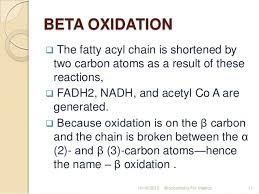 Summary of one round/turn/cycle  of the
 b-oxidation pathway:
Fatty Acyl-CoA + FAD + NAD+ + HS-CoA


+Acetyl-CoA
Fatty Acyl-CoA (2 C less) + FADH2 + NADH + H+
Stoichiometry for Palmitic Acid Oxidation
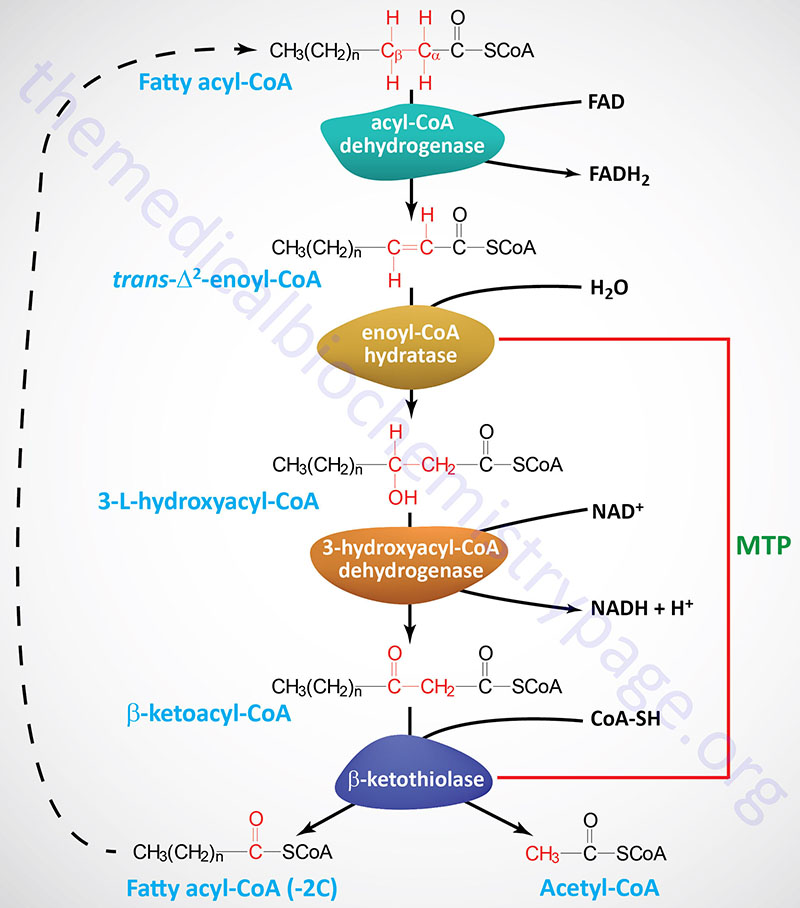 β-Oxidation Proper of Acyl-CoA
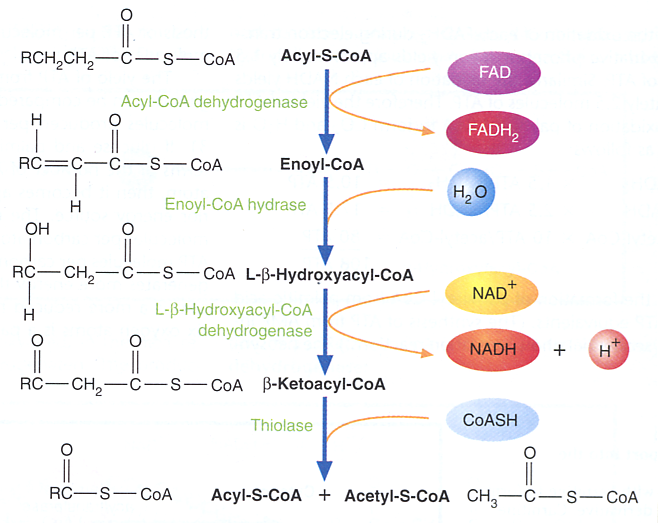 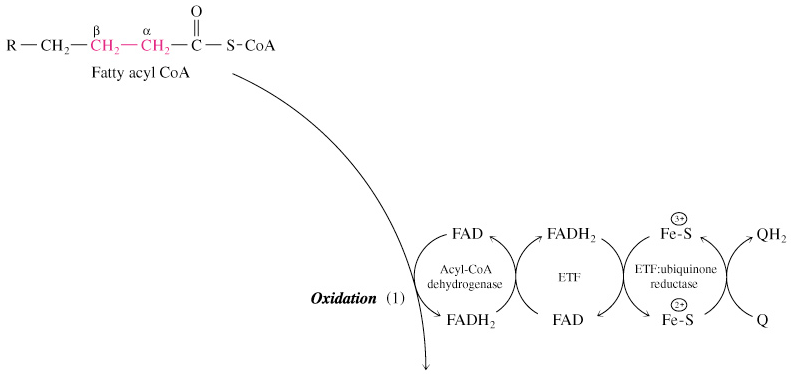 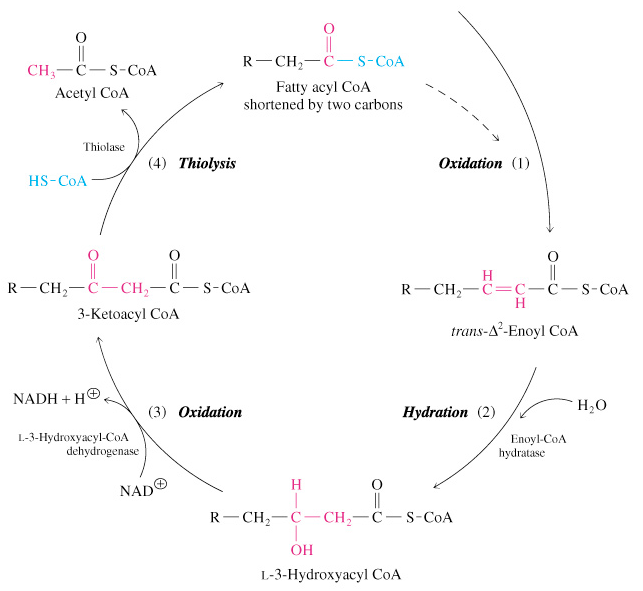 b-Oxidation of Saturated fatty acids
Fatty acyl CoA
Regulation Of Beta Oxidation Of Fatty Acids
Lipolysis and 
 β Oxidation of Fatty acids are well regulated under Hormonal influence.
Insulin  secretion is In Well Fed Condition
Insulin inhibits Lipolysis of Adipose Fat (TAG) and mobilization of Free Fatty acids.

Insulin decreases β Oxidation of Fatty acids.
Glucagon In Emergency Condition
When Cellular or Blood Glucose lowers down there is secretion of Glucagon.
Glucagon and Epinephrine stimulates Lipolysis in emergency condition.
Glucagon stimulates the Enzyme Hormone sensitive Lipase and hydrolyzes depot Fat(TAG).
Glucagon mobilizes Free fatty acids  out into blood circulation
Increases β Oxidation of Fatty acids.
Regulation Of Beta Oxidation Of Fatty AcidAt Two Levels
Carnitine Shuttle
Beta Oxidation Proper
Transport of Fatty Acyl CoA from Cytosol into  Via Carnitine Shuttle       Mitochondrial Matrix  Is a Rate-limiting step
Malonyl-CoA Regulates Beta OxidationAt Carnitine Transport LevelMalonyl-CoA an intermediate of Lipogenesis Is an Inhibitor of Carnitine Acyl Transferase I
Malonyl-CoA is produced from Acetyl-CoA by the enzyme Acetyl-CoA Carboxylase during Fatty acid biosynthesis.
Malonyl-CoA (which is a precursor for fatty acid synthesis) inhibits Carnitine Palmitoyl Transferase I. 
This Control of Fatty acid oxidation is exerted mainly at the step of Fatty acid entry into mitochondria.
Acyl-CoA Dehydrogenase is Regulatory or Key Enzyme of Beta Oxidation Of Fatty Acids
Significance Of Beta oxidation of a Fatty acid
Beta oxidation cycles helps in cleaving and shortening of a  long chain Fatty acid
Oxidation of Beta carbon atom of a Fatty acid transforms stronger bond between alpha and beta carbon atom to a weaker bond.
Transformation to a weaker bond helps in easy cleavage between alpha and beta carbon 

During β oxidation there is dehydrogenation of beta carbon atom (CH2 to C=O)
Hydrogen atoms removed during beta oxidation are 
Temporarily accepted by the oxidized coenzymes (FAD and NAD+) to form reduced coenzymes
Reduced coenzymes then finally enter ETC and get reoxidized
The byproduct of ETC is ATP
Thus Beta oxidation of Fatty acid 
Metabolizes a long chain fatty acid with liberation of chemical form of energy ATP for cellular activities.
Summary of -Oxidation
Repetition of the -Oxidation Cycle yields a succession of Acetate units 
Palmitic acid yields eight Acetyl-CoAs 
Complete -oxidation of one Palmitic acid yields 106 molecules of ATP 
Large energy yield is consequence of the highly reduced state of the carbon in fatty acids 
This makes fatty acid the fuel of choice for migratory birds and many other animals
Disorders OF Beta Oxidation Of Fatty Acids
Deficiencies of Carnitine OR Carnitine Transferase ORTranslocase Activity Are Related to Disease State
Biochemical Consequences of Carnitine Shuttle Defect
Defect in Carnitine shuttle system
No Beta Oxidation of Fatty acids
No ATP generation
All ATP dependent processes will be ceased
Cell deaths
Organ failures
Carnitine Shuttle Defects
Affects normal function of Muscles, Kidney, and Heart.
Symptoms include Muscle cramping, during exercise, severe weakness and death.

Muscle weakness occurs since they are related with Fatty acid oxidation for long term energy source.
Management Of Individuals with Carnitine Shuttle Defects
Note people with the Carnitine Transporter Defect 

Should be supplemented with a diet with medium chain fatty acids
 
Since MCFAs do not require Carnitine shuttle to enter Mitochondria.
Sudden Infant Death Syndrome(SIDS)
SIDS
SIDS is a congenital rare disorder with an incidence of 1 in 10,000 births.

Biochemical Defect: Due to congenital defect of Enzyme Acyl-CoA Dehydrogenase a regulatory enzyme of β Oxidation of Fatty acid.
Biochemical Consequences  Of SIDS

Deficiency of Acyl-CoA Dehydrogenase 
Blocks β Oxidation of Fatty acid.
Stops liberation and supply of energy in form of ATPs in fasting condition
Leads to unexpected death of an infant.
Symptoms in defective Beta Oxidation of Fatty acids include:
Hypoglycemia  
Low Ketone body production during fasting
Fatty Liver
Heart and/or Skeletal muscle defects
Complications of pregnancy
Sudden infant death (SID).
Hereditary deficiency of Medium Chain Acyl-CoA Dehydrogenase (MCAD)

Most common genetic disease relating to fatty acid catabolism, has been linked to SIDS.
Jamaican Vomiting Sickness
Jamaican Vomiting Syndrome is due to ingestion of unripe Ackee fruit by people in Jamaica 
 (Jamaica-Country of Caribbean)
Ackee Fruit
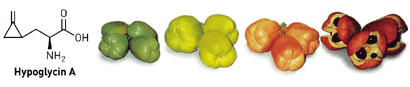 Ackee fruit is rich in Hypoglycin –A

Hypoglycin is an inhibitor of regulatory Enzyme β Oxidation Proper Acyl-CoA Dehydrogenase.
Jamaican Vomiting Disease leads to complications characterized by :
Severe Vomiting (throwing out)
Hypoglycemia
Water Electrolyte Imbalance
Convulsions
Coma 
Death
Beta Oxidation Of Odd Chain Saturated Fatty Acids
Ingestion of Odd chain carbon Fatty acids are less common in human body.

Odd chain Fatty acids are formed by some bacteria in the stomachs of ruminants and the human colon.
β-oxidation of odd chain Saturated  Fatty acid occurs same as even chain Fatty acid oxidation

Releasing Acetyl CoA (2C) in every turn.

Until the final Thiolase cleavage 

Which results in a 3 Carbon Acyl-CoA /Propionyl-CoA in last cycle and  last step of beta oxidation.
End Products Of Odd Chain Fatty Acid Oxidation
End products of b-oxidation of an odd-number Fatty acid is :
Acetyl-CoA(C2)
Propionyl-CoA(C3)
Fate Of Acetyl-CoA
Acetyl CoA released from beta oxidation of odd chain fatty acid 
Enter in TCA cycle and get completely oxidized.
Fate Of Propionyl-CoAORMetabolism Of Propionyl CoA
Propionyl CoA (3C)An End Product Of Odd Chain Fatty Acid Is Converted into Succinyl CoA (4C)A TCA intermediate
Metabolism Of Propionyl-CoA
Metabolism of Propionyl-CoA

The Propionyl-CoA is converted to Succinyl-CoA.


Which is an intermediate of TCA/Citric acid cycle
Propionyl CoA metabolism is dependent on Two Vitamin B complex members: 
Biotin  
Vitamin B12
Special set of 3 Enzymes are required to further metabolize Propionyl-CoA to Succinyl -CoA.

Final Product Succinyl-CoA enters TCA cycle and get metabolized.
Three Enzymes convert Propionyl-CoA to Succinyl-CoA: 
Carboxylase 
Epimerase 
Mutase
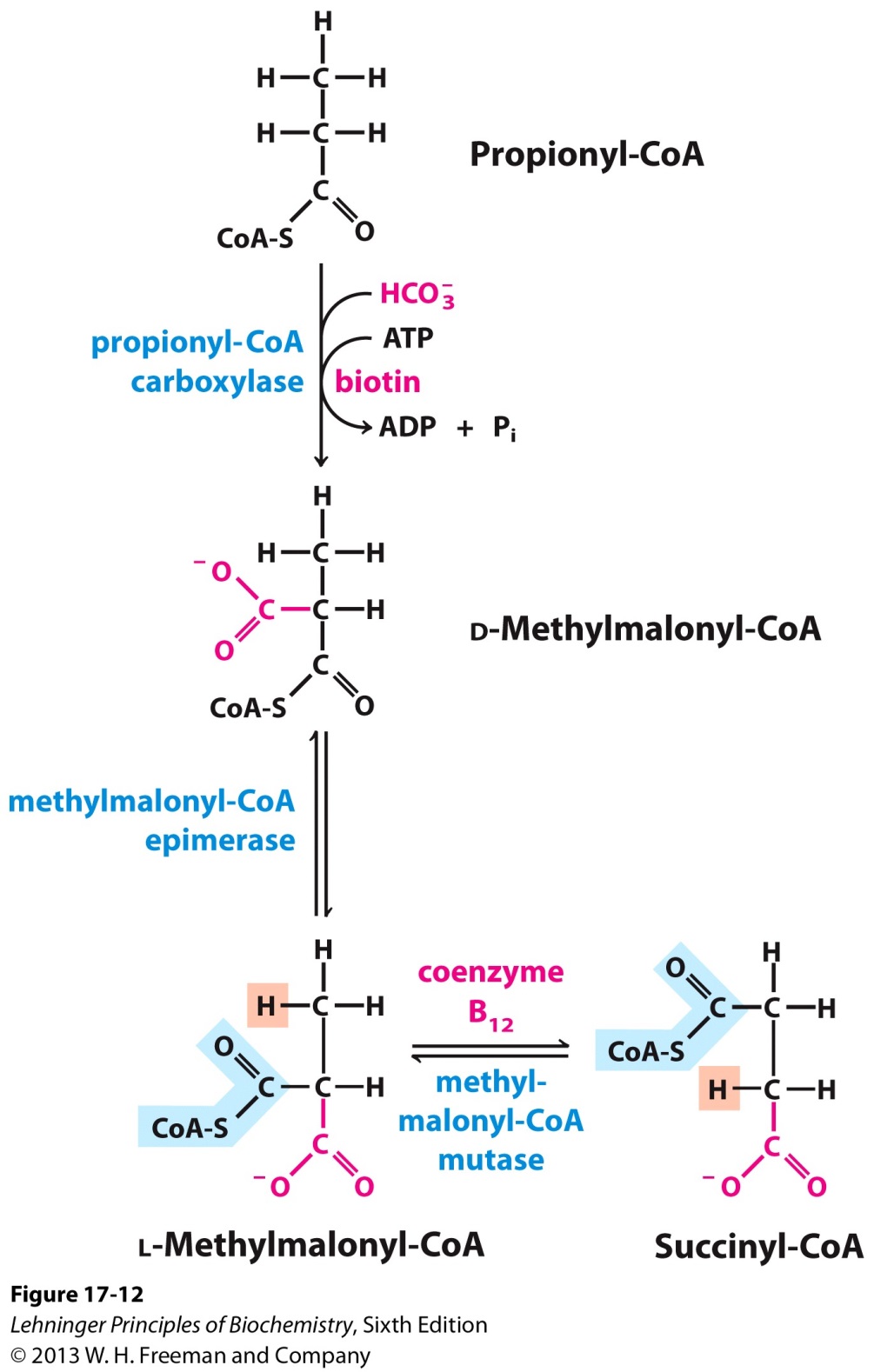 Step1
Propionyl CoA is Carboxylated to yield 
  D Methylmalonyl CoA. 
Enzyme: Propionyl CoA Carboxylase
Coenzyme: Cyto Biotin
An ATP is required
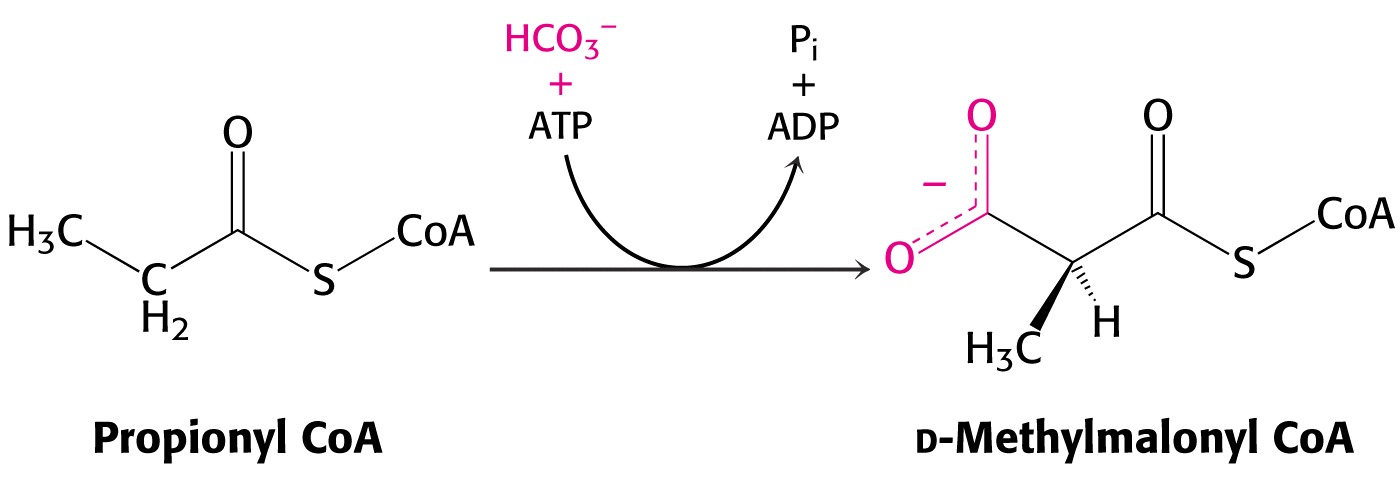 Step2
The D Methylmalonyl CoA 
  is racemized to the   
  L Methylmalonyl CoA. 
Enzyme: Methylmalonyl-CoA Racemase/ Epimerase
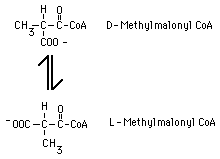 Step 3
L Methylmalonyl CoA is  converted into Succinyl CoA by an intramolecular rearrangement
Enzyme: Methylmalonyl CoA Mutase
Coenzyme of Vitamin B12 :Deoxy Adenosyl Cobalamin
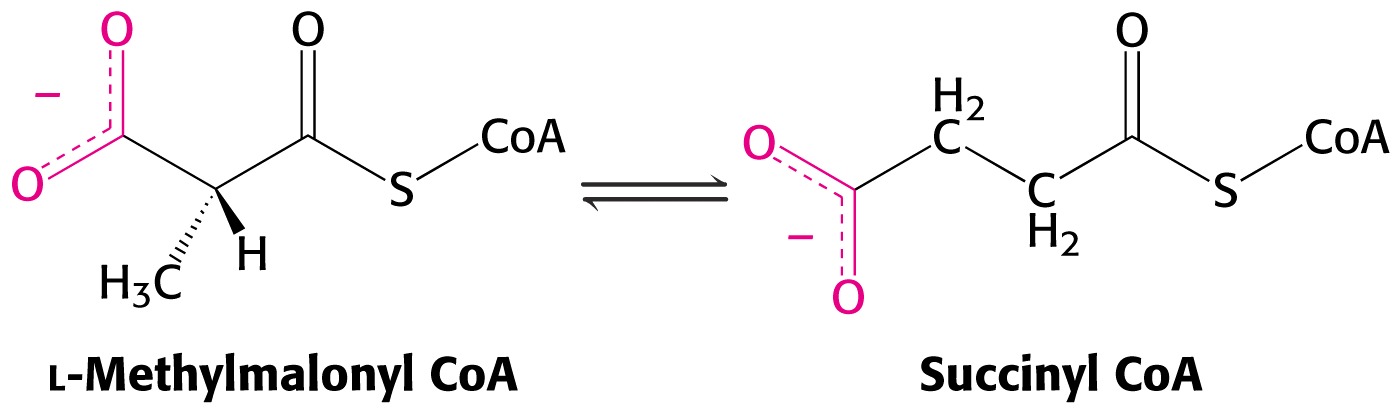 Fates Of Succinyl CoA
Succinyl CoA
Enters TCA  cycle and get metabolized
Serve as Glucogenic precursor for Glucose biosynthesis in emergency condition
Used as a precursor for Heme biosynthesis
Involves in Thiophorase reaction  of Ketolysis.
Oxidation of Odd-chain Fatty AcidsConversion of Propionyl-CoA to Succinyl-CoA
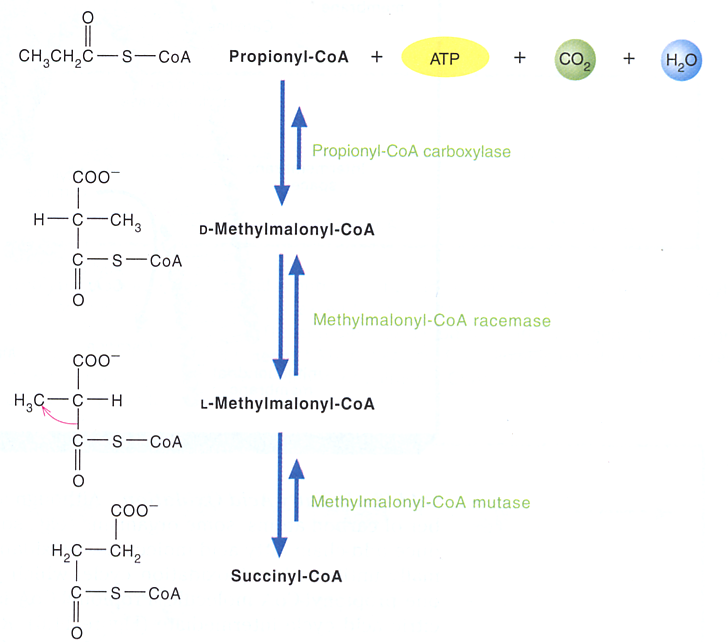 Defects In Propionyl CoA Metabolism
Deficiency of Enzyme Propionyl-CoA Carboxylase will block the metabolism of Propionyl-CoA.

Accumulates Propionyl-CoA  in blood leading to Propionicacidemia.
Deficiency of Vitamin B Complex members affects Propionyl CoA metabolism to Succinyl –CoA.
Vitamin B12 deficiency blocks the Mutase reaction
Accumulates L-Methyl Malonyl-CoA leading to Methyl Malonylaciduria.
Alpha Oxidation Of Fatty AcidOROxidation Of Branched-Chain Fatty AcidORPhytanic Acid Oxidation3,7,11,15-tetramethyl Hexadecanoic acid
Source of Phytanic acid in human body is through ingestion of animal Foods.

Phytanic acid is a breakdown product of  Phytol component of plant chlorophyll.
Why Phytanic Acid Does Not Initiate With Beta Oxidation Process?
Phytanic acid is a 16 Carbon Branched chain Fatty Acid. 
 Has Four Methyl branches at odd-number carbons 3,7,11 and 15.
Which is not good substrates for -oxidation.
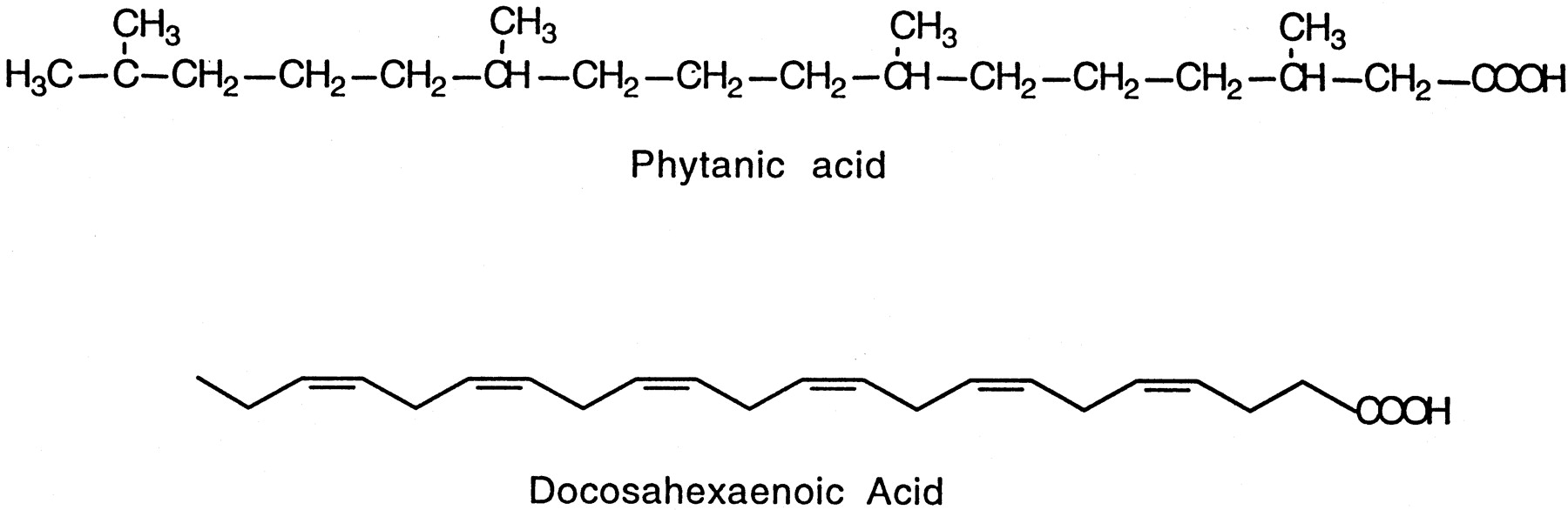 Branched chain Phytanic acid contains Methyl (CH3) group at β Carbon atom.

Hence it cannot get oxidized initially via β oxidation pathway
In α Oxidation of Phytanic acid Alpha Carbon atom is oxidized 

With the release of one Carbon unit CO2 at one time.
Thus initially Phytanic acid follows α Oxidation
Modify Phytanic acid to Pristanic acid  and
Further present it for Beta Oxidation process.
Occurrence Of Alpha Oxidation Of Phytanic Acid
Predominantly Alpha Oxidation Of Phytanic Acid Takes Place in Endoplasmic Reticulum of Brain CellsAlso In Peroxisomes
Mechanism Of Alpha Oxidation Of Phytanic Acid
Phytanic acid 3,7,11,15-Tetramethyl Hexadecanoic acid
Alpha oxidation removes  Methyl groups at beta carbon.
Later making Fatty acid ready for beta oxidation process.
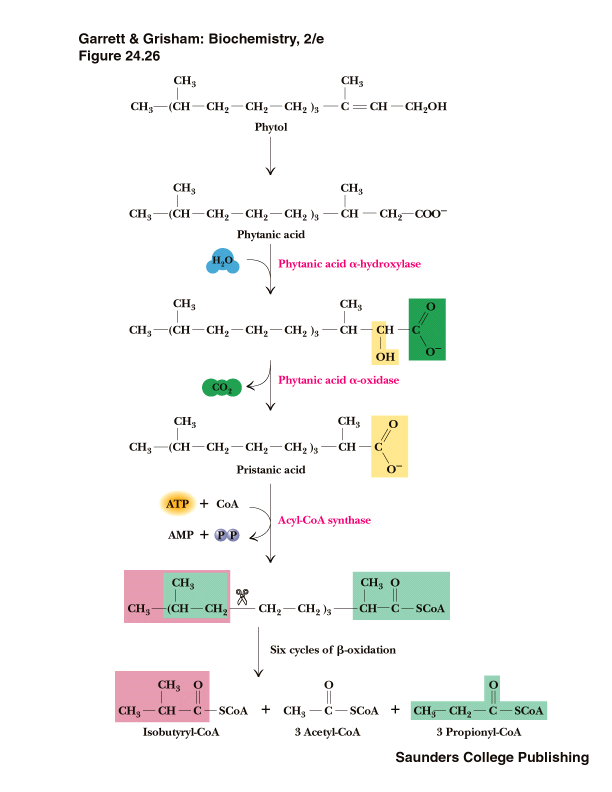 During α Oxidation there occurs:

 Hydroxylation at α Carbon in presence of Enzyme Hydroxylase or Monoxygenase .

This reaction is Vitamin C dependent forming α Hydroxy Acyl-CoA.
α Hydroxy Acyl-CoA is then oxidized to α Keto Acyl-CoA.

Ketonic group at α Carbon atom is decarboxylated

Yielding CO2 molecule and a Fatty acid with one Carbon atom less.
Phytanic acid on alpha oxidation is converted to Pristanic acid

Which is further metabolized via beta oxidation process to generate Propionyl-CoA.
Products of Phytanic Acid Oxidation
Alpha oxidation of Phytanic acid Generates
Acetyl-CoA
Propionyl-CoA
Isobutryl-CoA
Disorders Associated With Defective α Oxidation Of Phytanic Acid
Refsums Disease
Refsums disease is a rare but severe neurological disorder.
Caused due to defect in α Oxidation of Phytanic acid
The Enzyme Defects
Deficiency of Enzyme Phytanic acid α Oxidase/ Phytanol-CoA Dioxygenase leads to Refsum's disease.
Autosomal Recessive
Biochemical Consequence Of Refsums disease Is:
No Oxidation of Phytanic acid
Accumulation of Phytanic acid in Brain cells and Other Tissues
Dysfunction of Brain 
Manifesting Neurological disorder
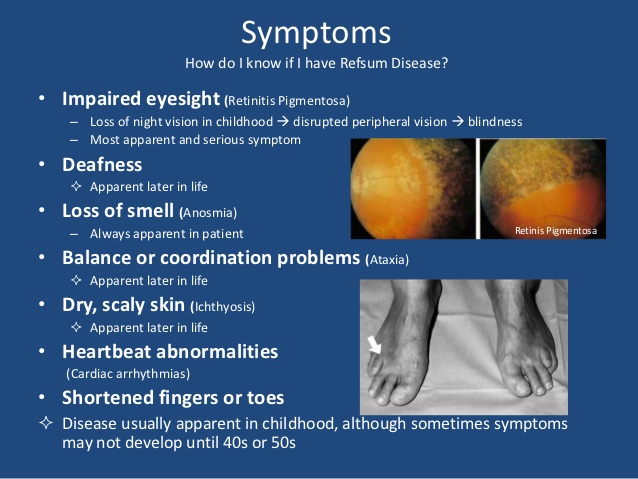 Management Of Refsums disease is :
Avoid eating  diet containing Phytol /Phytanic acid.
Omega Oxidation Of Fatty Acids
Omega Oxidation of  Fatty acid  is:
 
Oxidation of Omega Carbon atom (CH3) of a Fatty acid.
When Does Omega Oxidation Of Fatty Acid Occurs?
Omega Oxidation takes place when there is defect in β Oxidation of fatty acid.
During ω Oxidation of Fatty acid 
ω Carbon atom (CH3) of a Fatty acid is  transformed to -COOH
Omega oxidation forms Dicarboxylic acid 
Which further undergo oxidation 
Form more short Dicarboxylic acids Adipic acid and Succinic acid  
Which are more polar excreted out in Urine.
ω-Oxidation of Fatty acids Occur in Endoplasmic Reticulum of Liver Cells
Mechanism Of ω Oxidation
ω Oxidation of Fatty acid is a minor alternative oxidative Pathway.
Omega Oxidation of a Fatty acid takes place with:
Hydroxylation Reaction
Oxidation Reaction
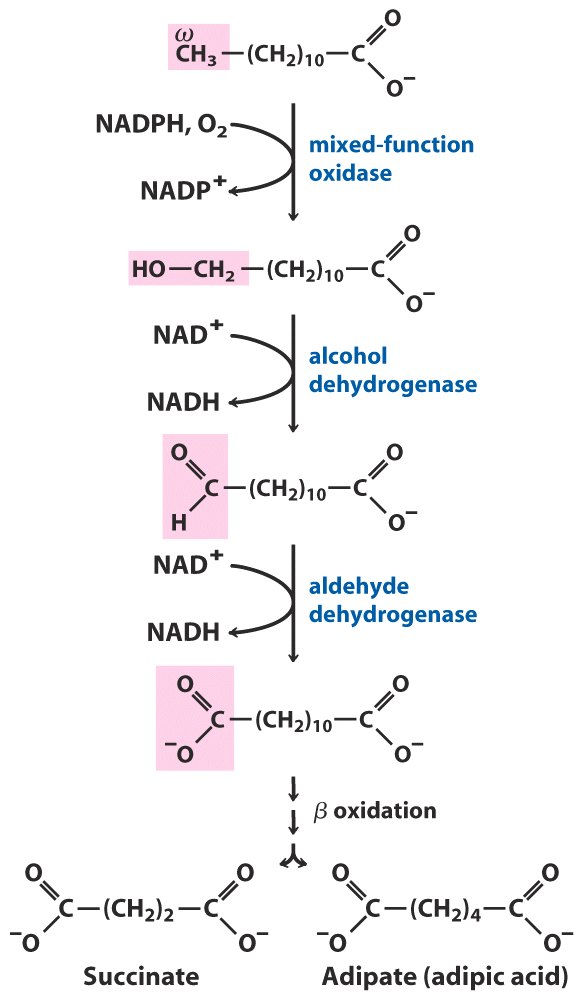 ω = Omega, last letter in Greek alphabet
[Speaker Notes: There are two other fatty oxidation pathways.  They are there, they are not the major flow.]
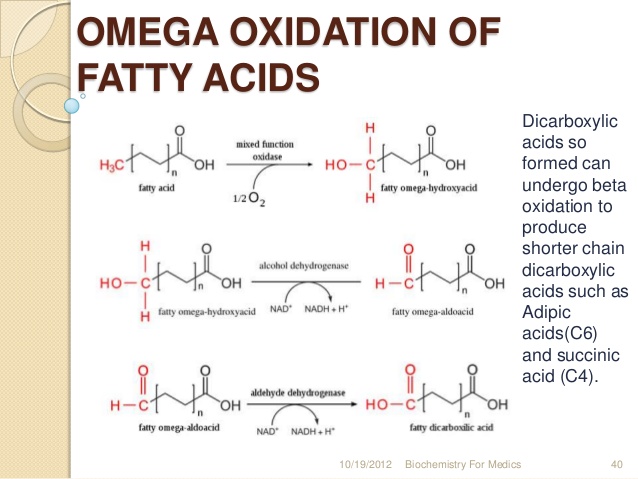 In ω Oxidation of Fatty acid there occurs Hydroxylation at ω Carbon atom

Converting into Primary terminal Alcohol 
   (-CH2OH) group.

This reaction is catalyzed by NADPH+H+ dependent Cytochrome P450 system

Next primary terminal Alcohol group is oxidized to form -COOH group .
Further Dicarboxylic acid generated through Omega Oxidation undergoes beta oxidation 
To produce short chain Dicarboxylic acids as Adipic acid and Succinic acid 
Which are polar and excreted out through Urine.
Significance Of Omega Oxidation
Omega Oxidation transforms a non polar Fatty acid to polar Dicarboxylic fatty acid.
Omega Oxidation of fatty acid facilitates excretion of accumulated fatty acids due to defective normal β Oxidation in cells.
Peroxisomal Oxidation Of Fatty Acids
OXIDATION OF FATTY ACIDS IN PEROXISOMES
Peroxisomes – Cell  organelles containing Enzymes Peroxidase and  Catalase 

These Enzymes catalyzes  dismutation of Hydrogen peroxide into water and molecular oxygen
When ? Why? How? Does Peroxisomal Oxidation OFFatty Acid Occurs?
b-Oxidation of very long-chain fatty acids(>C22) occurs within Peroxisomes initially 
 Later undergoes Mitochondrial β Oxidation .
Carnitine is involved in transfer of Very long Chain Fatty acids (VLCFAS >C22) into and out of Peroxisomes.
Peroxisomal Fatty acid oxidation is induced by a high Fat diet with VLCFAs.
To shortens VLCFAs into LCFAs 
Which are further degraded by Beta oxidation process.
Peroxisomal -Oxidation
Similar to Mitochondrial -oxidation, 

Initial double bond formation is catalyzed by Flavoprotein Acyl-CoA Oxidase
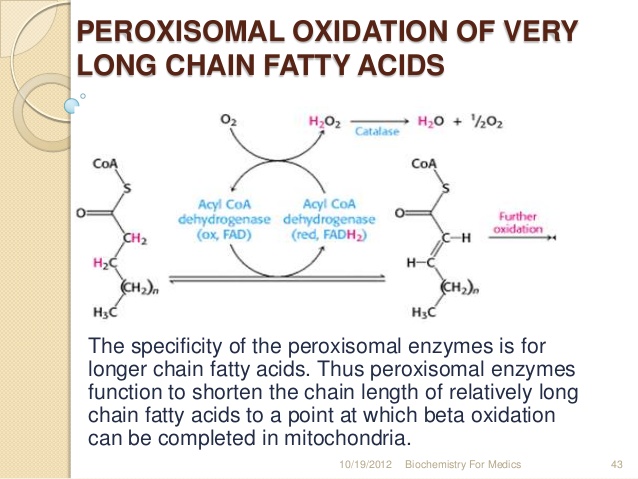 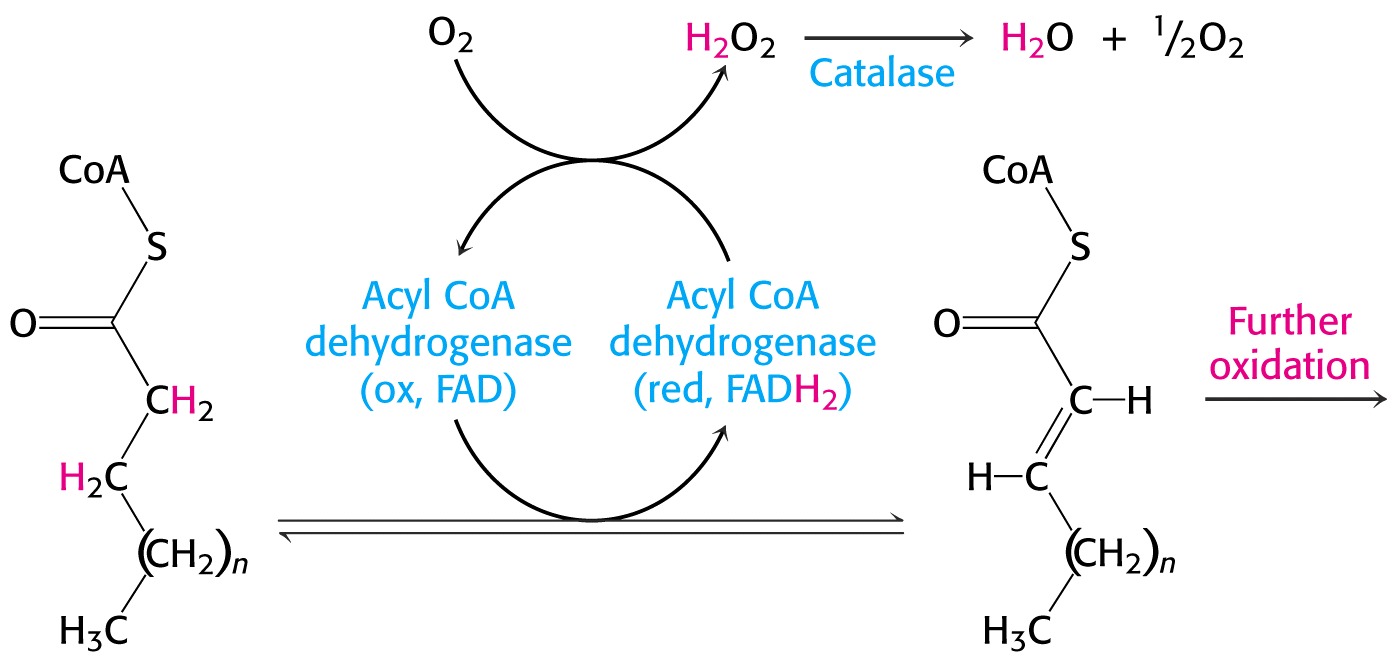 Acyl CoA Oxidase–FAD transfers electrons to O2 to yield H2O2.
Coenzyme FAD is e- acceptor for Peroxisomal Acyl-CoA Oxidase, which catalyzes  1st oxidative step of pathway.
FADH2 generated at this step  instead of transferring high-energy electrons to ETC, as occurs in Mitochondrial beta-oxidation.
Electrons  of FADH2  directly go to O2 at reaction level to generate H2O2 in Peroxisomes.
Thus FADH2 generated in Peroxisomes by  Fatty acid oxidation do not enter ETC to liberate ATPs.

Instead peroxisome, FADH2 generated by fatty acid oxidation by Acyl CoA Oxidase is reoxidized producing Hydrogen peroxide.
FADH2 + O2  FAD + H2O2 

Peroxisomal enzyme Catalase degrades H2O2: 
      2 H2O2  2 H2O + O2

These reactions produce No ATP.
Once Very Long Chain Fatty acids are reduced in length within the Peroxisomes 


They may shift to Mitochondrial beta oxidation for further catabolism of fatty acids.
No ATPs result from steps of Peroxisomal oxidation of VLCFAs.
Steps of Peroxisomal Oxidation of Fatty acid does not generate ATPs
 
Instead energy dissipated in form of heat.
Many drugs commercially available in market for reducing obesity 
Stimulate Peroxisomal beta oxidation 
Where Fatty acids are oxidized without much liberation of calories (ATPs).
Peroxisomal Oxidation of Fatty acid efficiently takes place in:
Obese persons 
Persons taking Hypolipidemic drugs(Clofibrate).
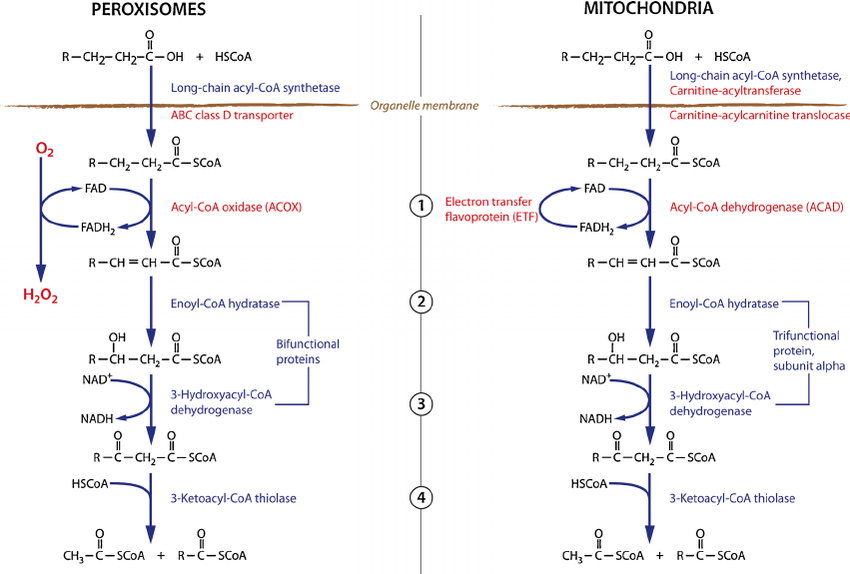 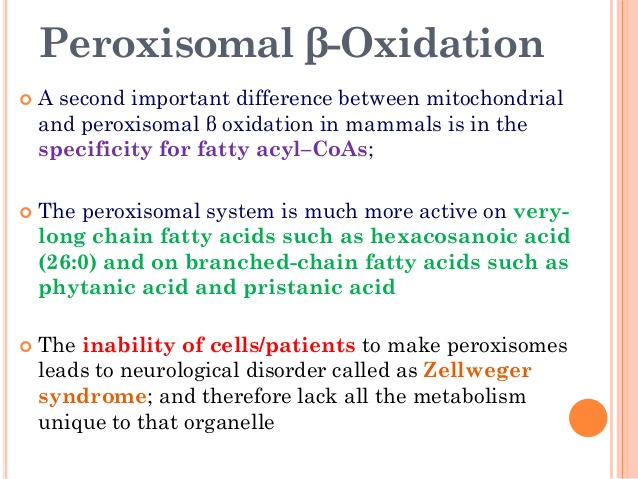 Zellwegers SyndromeORCerebrohepatorenal Syndrome
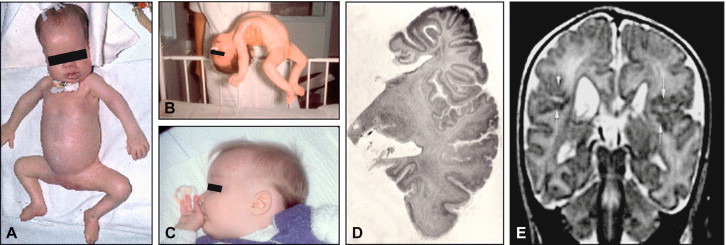 Peroxisomal Disorder
Zellweger Syndrome
Cerebro-Hepato-Renal Syndrome
Biochemical Causes
Rare genetic autosomal recessive disorder. 
Characterized by absence of functional Peroxisomes.
Gene mutations in PEX Genes leads to Zellwegers Syndrome.
Biochemical Alterations
No oxidation of very long chain Fatty acids and branched chain fatty acids in Peroxisomes
Accumulation of large abnormal amounts of VLCFAs in Peroxisomes of tissues.
No normal function of Peroxisomes.
Progressive degeneration of Brain/Liver/Kidney, with death ~6 month after onset.
Signs and Symptoms
Defect in normal function of multiple organ system.
Impaired neuronal migration, positioning and brain development.
Hypomyelination affecting nerve impulse transmission.
Hepatomegaly
Renal Cysts
Typical Dysmorphic facies.
Diagnosis
Detection of Increased levels of Serum Very Long Chain Fatty Acids- VLCFAs
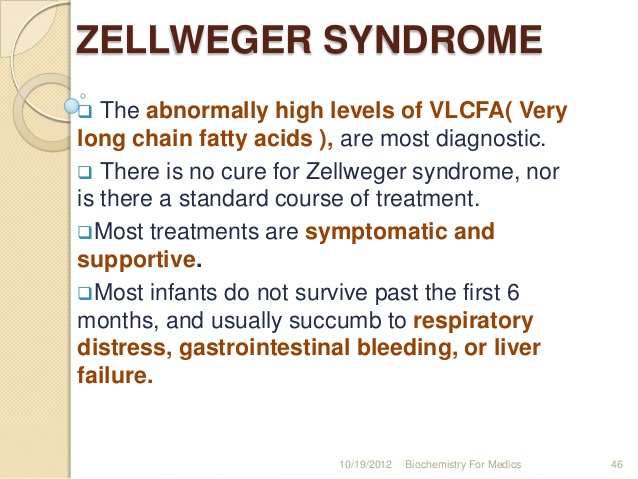 Oxidation Of Unsaturated Fatty Acids
PUFAs having double bonds in their structure are unstable.
Double bonds are hydrolyzed and metabolized faster than saturated bonds.
Thus dietary intake of PUFA get readily metabolized
Which reduces risk of Atherosclerosis.
PUFAs are less reduced than SFAs 

Hence PUFAs are less energetic than SFAs
Mechanism Of Oxidation Of Unsaturated Fatty Acids
Initial and later Oxidation of PUFAs  is by

Similar steps of β Oxidation in parts, of saturated bonds.
Double bonds of UFAs are cleaved by action of Extra Enzymes:
 Isomerase (Enoyl CoA Isomerase)
(For odd numbered double bonds MUFAs)
Reductase (2,4 Dienoyl CoA Reductase)
(For even numbered double bonds PUFAS)
Epimerase
(Converts D-Isomer  to L-Isomer)
Enoyl CoA Isomerase handles odd numbered double bonds in MUFAs.
2,4 Dienoyl CoA Reductase handles even numbered double bonds in PUFAs.
Usually natural unsaturated fatty acids have cis double bonds. 
Which is transformed to trans double bonds by the action of an Isomerase .
As next enzyme to act is  Enoyl Hydratase ,which acts only on trans double bonds.
Enoyl-CoA Isomerase converts Cis unsaturated Fatty acids  to Trans-  2 Enoyl-CoA

Now β-oxidation can continue with hydration of trans- 2-Enoyl-CoA by Enoyl CoA Hydratase
Oxidation Of Monounsaturated Fatty Acids
Oleic acid, Palmitoleic acid 
Normal -oxidation for three cycles 
Cis-3 Acyl-CoA cannot be utilized by Acyl-CoA dehydrogenase 
Enoyl-CoA Isomerase converts this to trans- 2 Acyl CoA 
-oxidation continues from this point
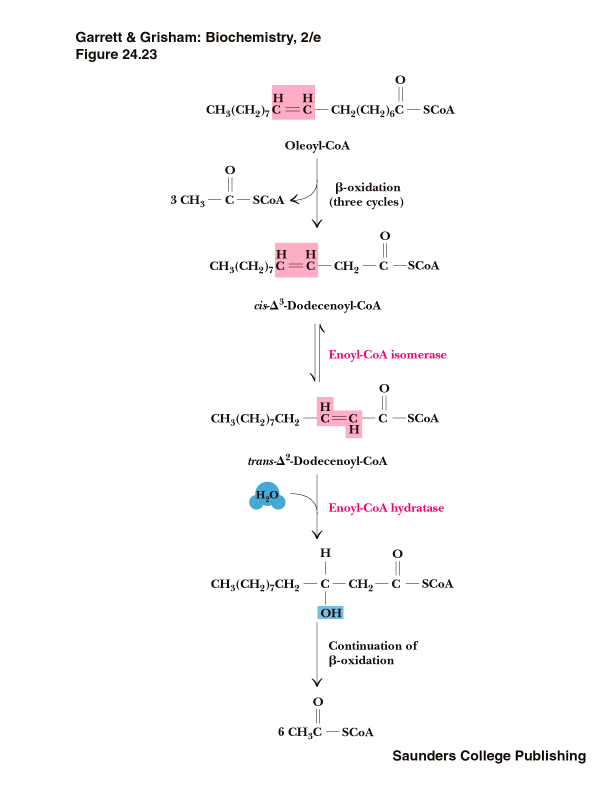 Oxidation Of Polyunsaturated Fatty Acids
Slightly more complicated 
Same as for Oleic acid, but only up to a point:

3 cycles of -oxidation 

Enoyl-CoA Isomerase 

1 more round of -oxidation 

Trans- 2, cis- 4 structure is a problem.
2,4-Dienoyl-CoA Reductase  transform it to odd numbered.
NADPH dependent 2,4-Dienoyl- Co A Reductase reduces and merges two double bonds to form one Trans at C3

That is then isomerized by Enoyl CoA Isomerase to C2- Trans double bond.
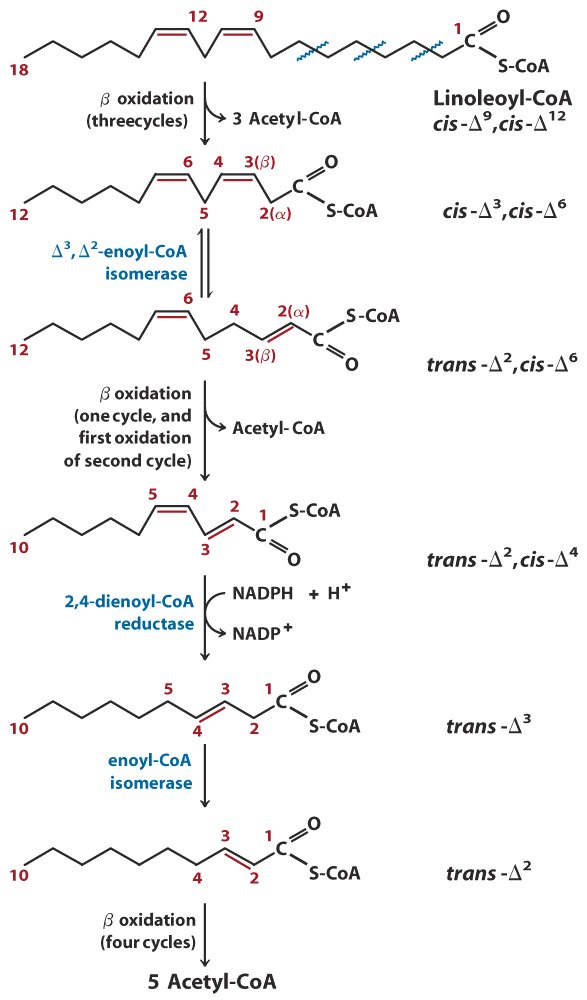 [Speaker Notes: You don’t need to memorize these pathways, but you have to know this takes energy and NADPH to get the molecules into β-oxidation.  The general lesson here is that each point of unsaturation reduces the amount of energy harvested by β-oxidation.]
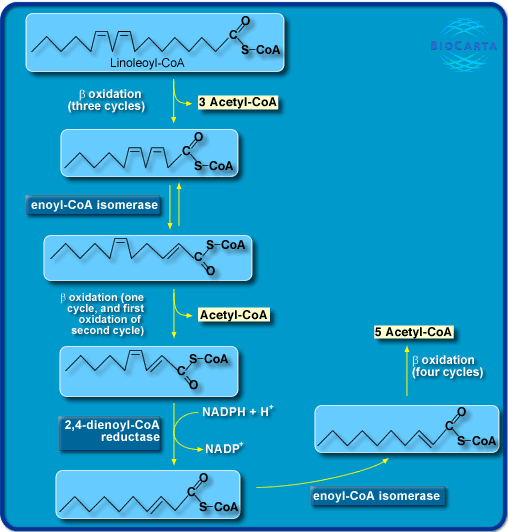 Oxidation of Unsaturated Fatty Acids (Remember they are cis!)
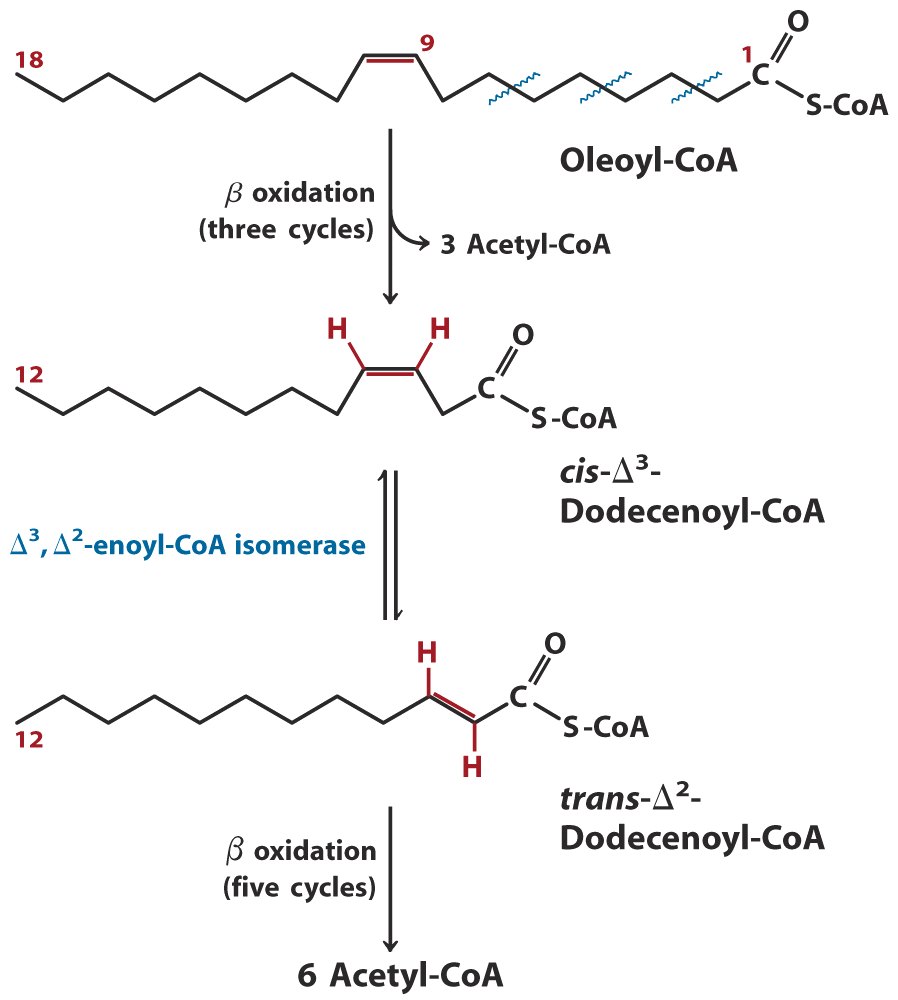 [Speaker Notes: After three round of β-oxidation, the ene is in the wrong place.  Easy, use an isomerase to get it between the alpha and beta carbons. But, this bypasses the first enzyme of β-oxidation making this round produce only 1 NADH (and no FADH2).   What about multiple points of unsaturation?]
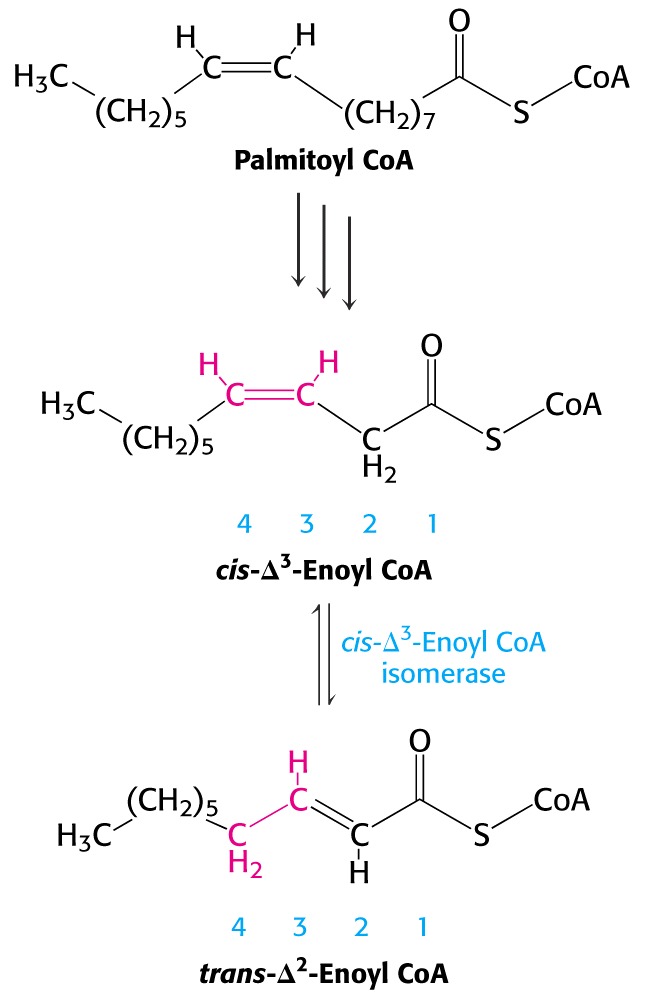 b-oxidation of fatty acids with even numbered double bonds
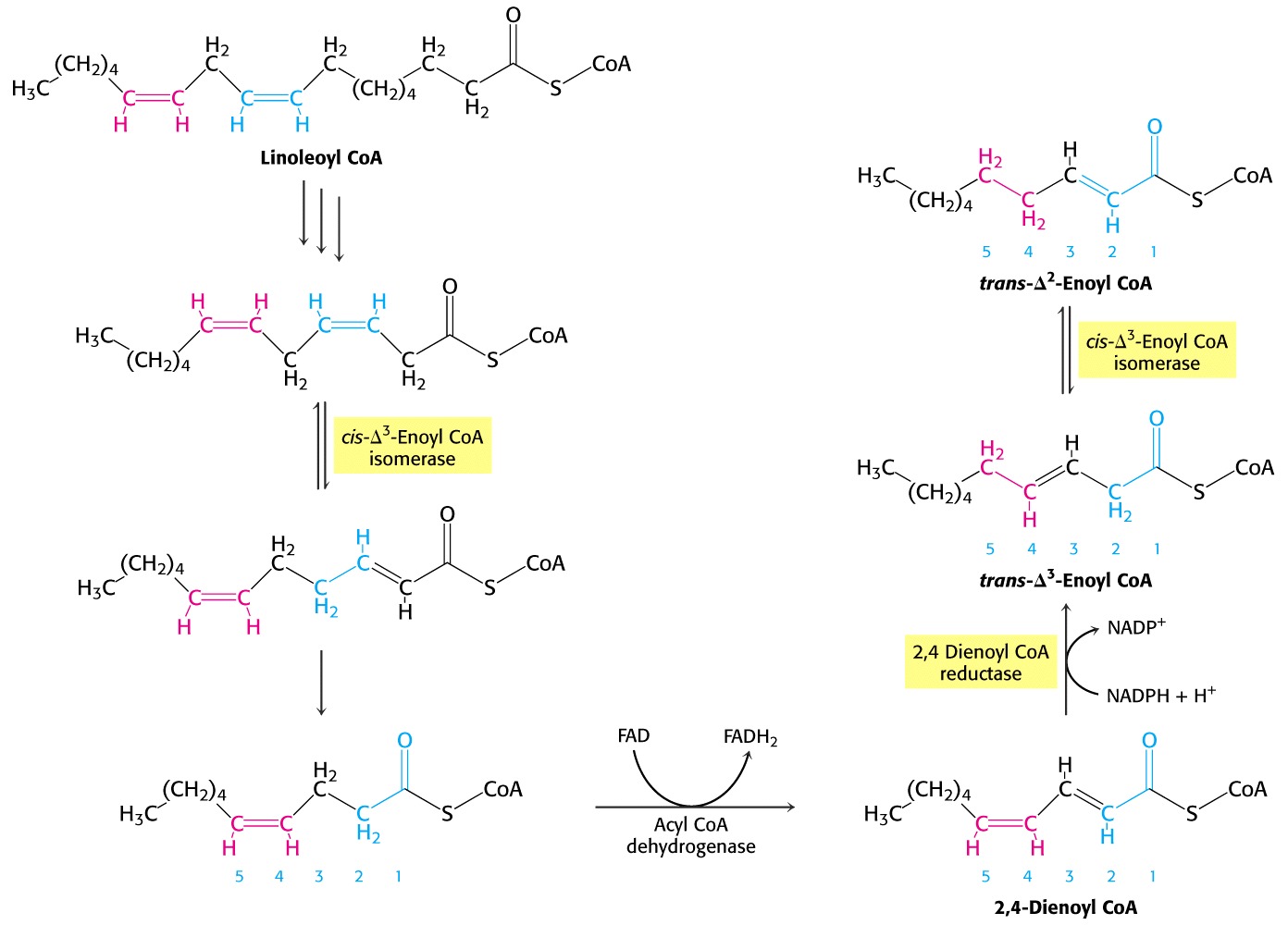 The Oxidation of PUFAs provide less energy than saturated Fatty acids as they are less reduced compounds.
At double bonds the Isomerase act and convert it into Trans –Enoyl CoA.
This bypasses the Acyl-CoA Dehydrogenase –FAD linked beta oxidation reaction.
1.5 ATP less per double bond.